Bài 11
NHÀ LÝ XÂY DỰNG VÀ PHÁT TRIỂN ĐẤT NƯỚC (1009-1225) (T2)
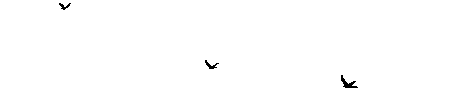 NỘI DUNG
Nhà Lý thành lập và định đô ở Thăng Long
Tình hình kinh tế, xã hội
01
03
Tình hình văn hóa, giáo dục
Tình hình chính trị
02
04
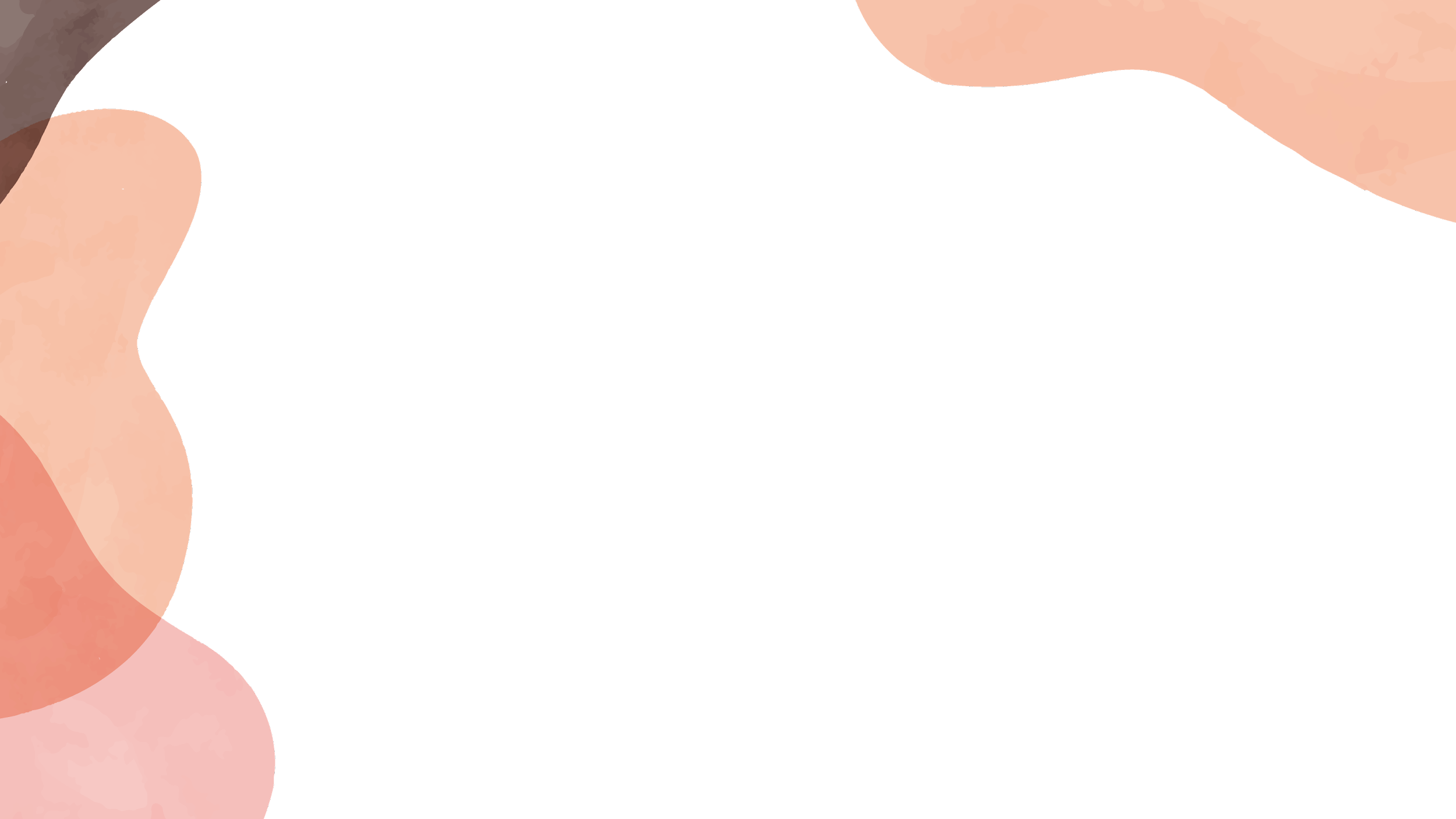 3. Tình hình kinh tế, xã hội
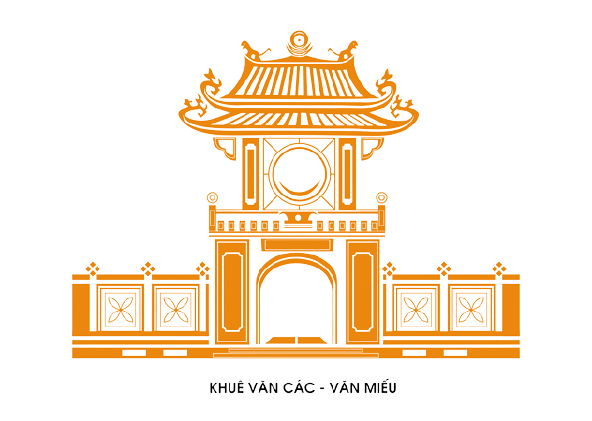 a. Tình hình kinh tế
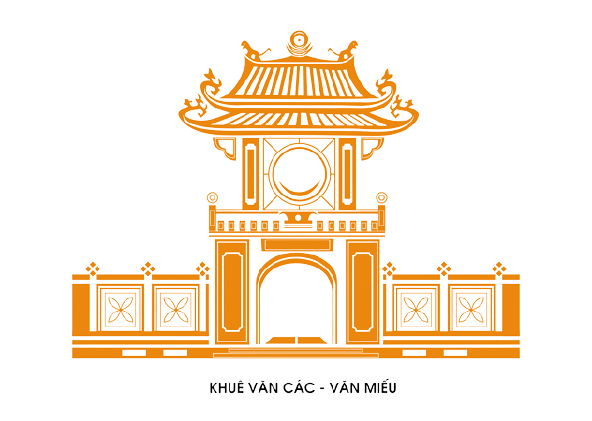 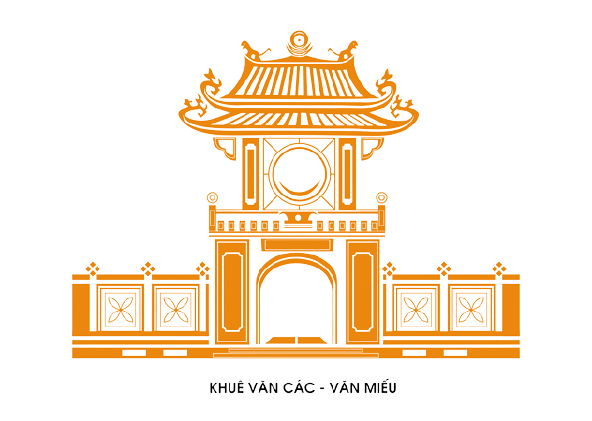 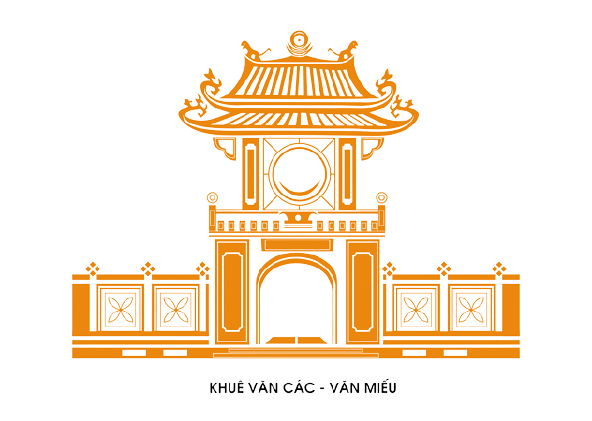 BÀI 11: NHÀ LÝ XÂY DỰNG VÀ PHÁT TRIỂN ĐẤT NƯỚC (1009-1225) (T2)
3. Tình hình kinh tế, xã hội
a. Tình hình kinh tế
- Nông nghiệp: Nhà Lý thực hiện nhiều biện pháp thúc đẩy sản xuất nông nghiệp.
Nhà Lý đã thực hiện chính sách gì để phát triển sản xuất nông nghiệp?
Nông nghiệp: Nhà Lý thực hiện nhiều biện pháp thúc đẩy sản xuất nông nghiệp.
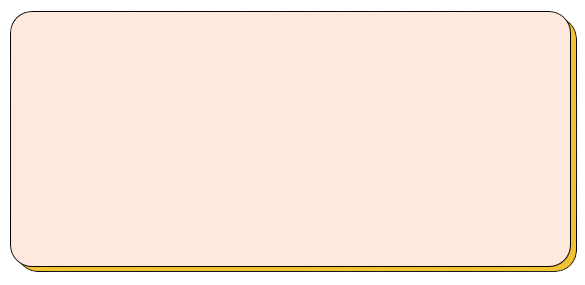 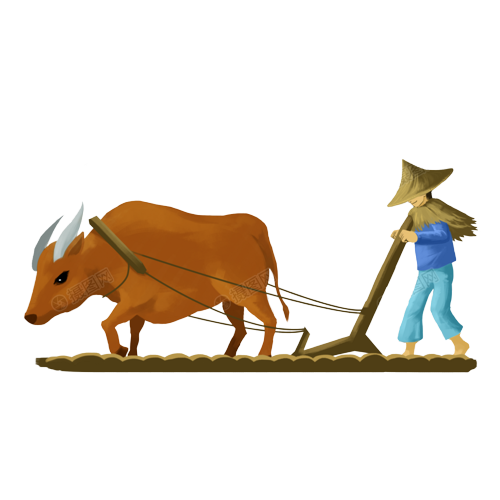 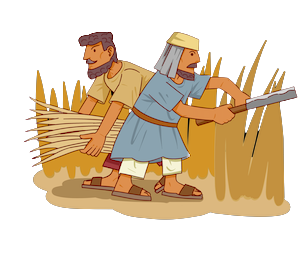 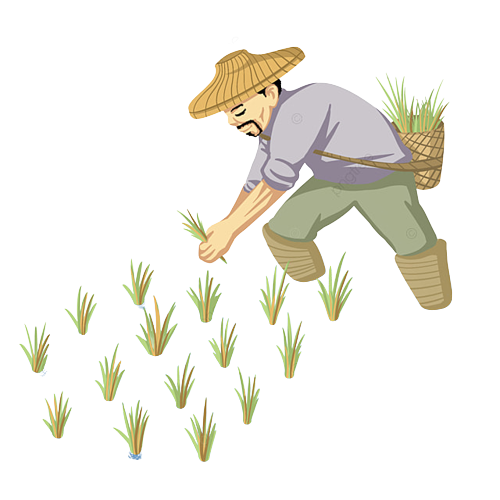 Ngụ binh ư nông
Ngụ binh ư nông là “gửi binh ở nông”: Gửi quân vào nông nghiệp. Được xác định với các hoạt động thực hiện trong thời bình. Khi đó, binh lính không tham gia vào các hoạt động chiến tranh bảo vệ đất nước. Thay vào đó, cần cố gắng thực hiện các công việc phát triển đất nước.
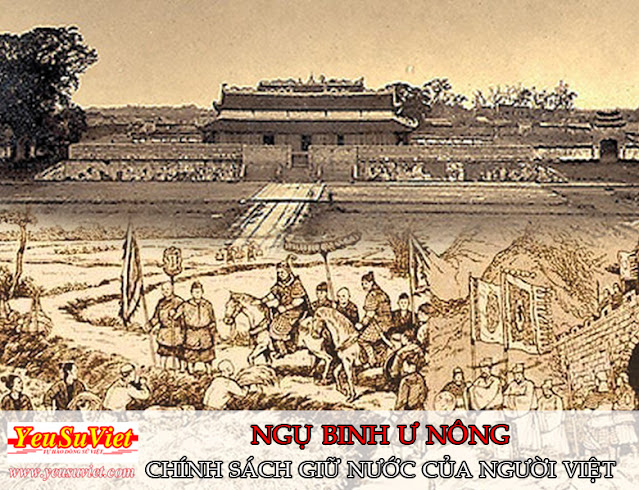 CÀY TỊCH ĐIỀN 1038
Mùa xuân năm 1038, vua Lý Thái Tông ra Bố Hải Khẩu (Thái Bình) cày tịch điền. Vua đích thân tế Thần Nông rồi tự cày những đường đầu tiên. Có người can rằng: “Đó là công việc của nông phu bệ hạ việc gì làm thế”. Vua nói:  “Trẫm không tự mình cày cấy thì lấy gì làm xôi cúng, lấy gì cho thiên hạ noi theo”.
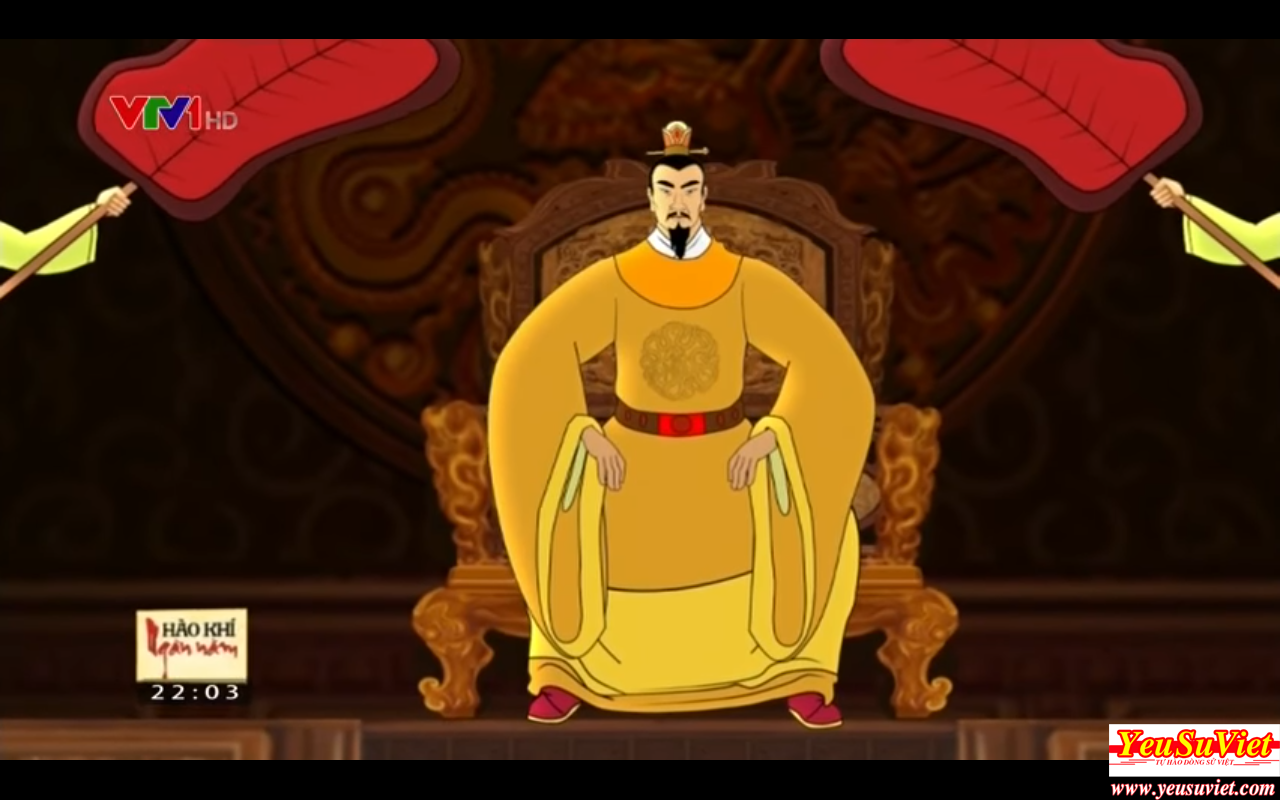 Vua Lý Thái Tông
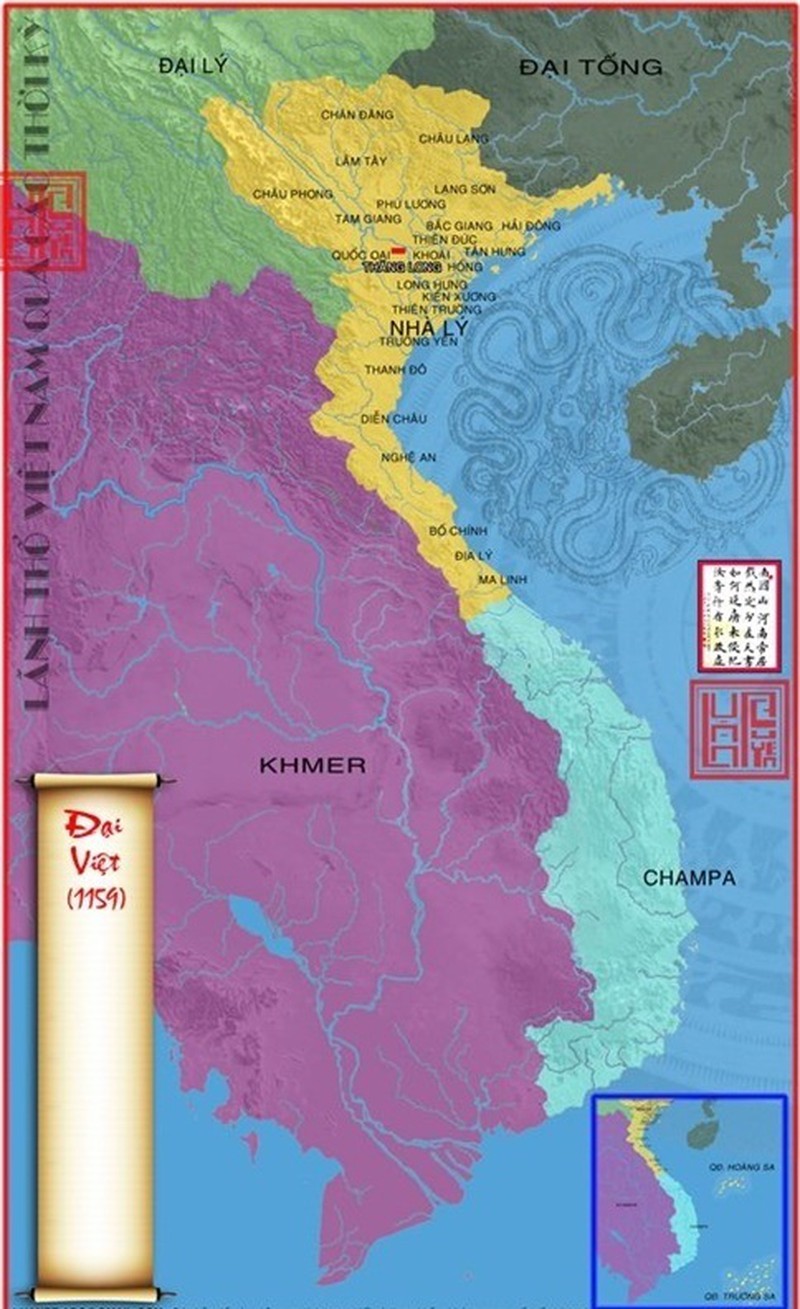 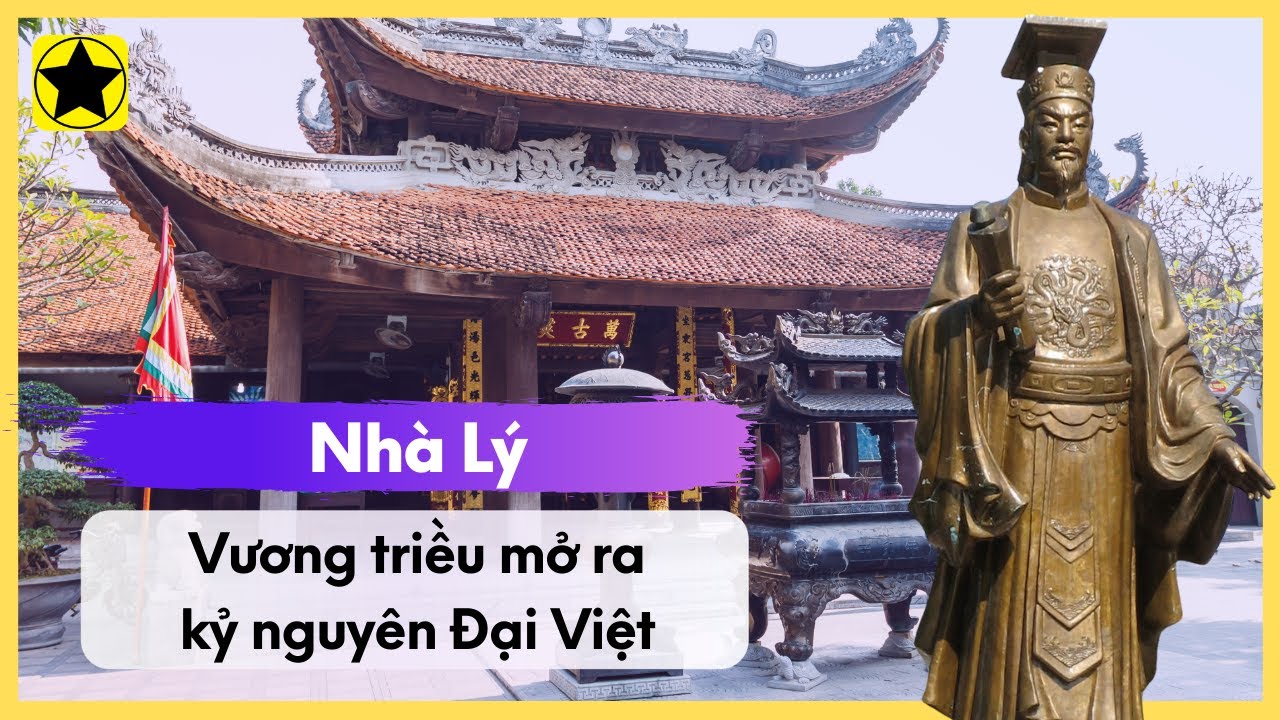 Lãnh thổ nước ta thời Lý
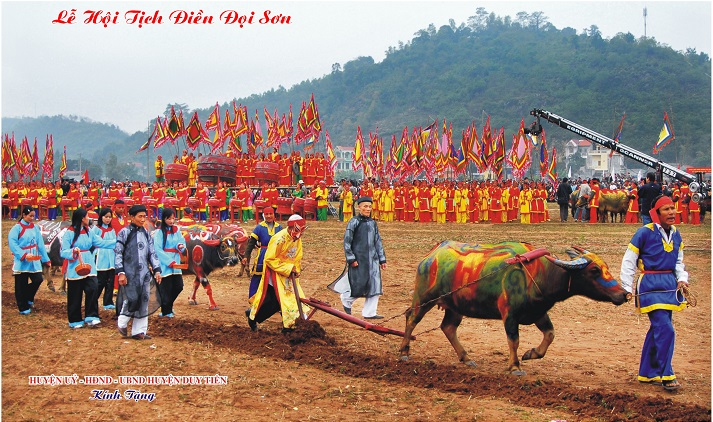 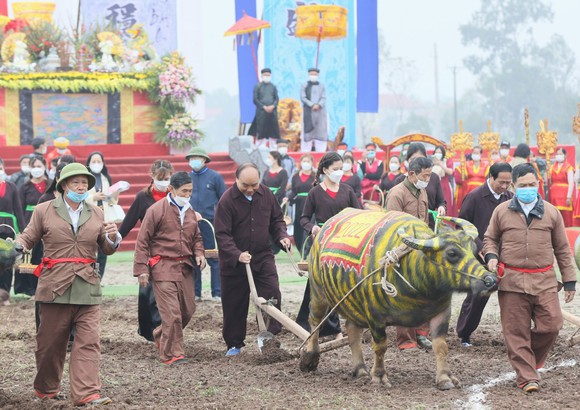 Chủ tịch nước Nguyễn Xuân Phúc xuống đồng cày ruộng đầu năm mới tại Lễ hội Tịch điền Đọi Sơn
3. Tình hình kinh tế, xã hội
Trình bày những nét chính về thủ công nghiệp thời Lý?
a. Tình hình kinh tế
- Nông nghiệp: Nhà Lý thực hiện nhiều biện pháp thúc đẩy sản xuất nông nghiệp.
- Thủ công nghiệp: khá phát triển bao gồm hai bộ phận thủ công nghiệp nhà nước và thủ công nghiệp nhân dân.
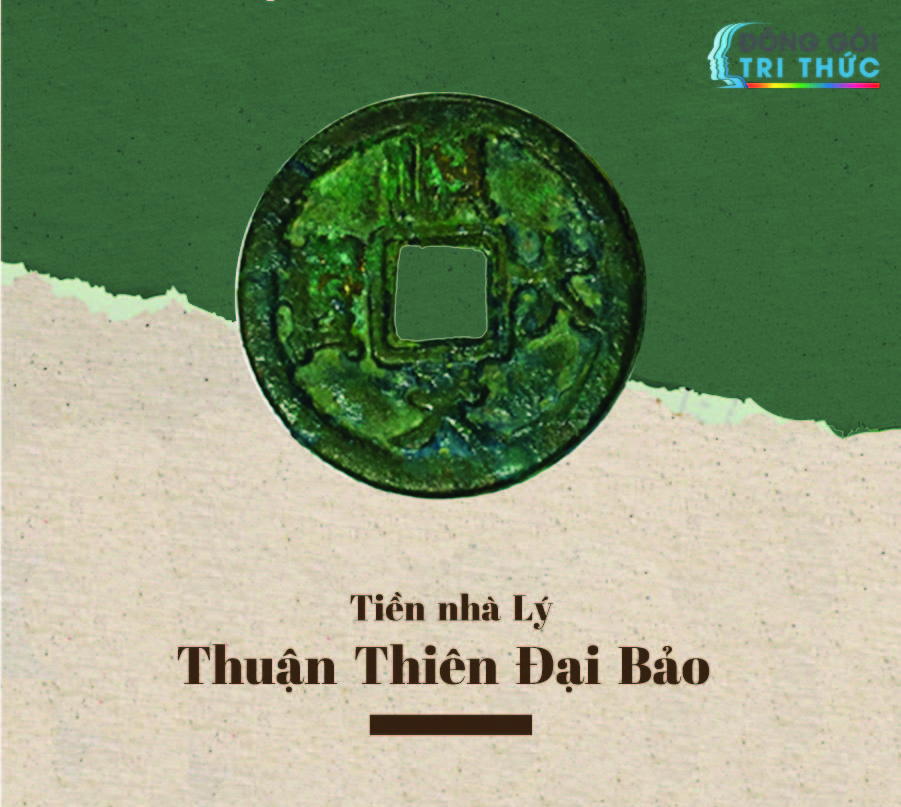 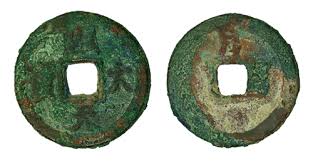 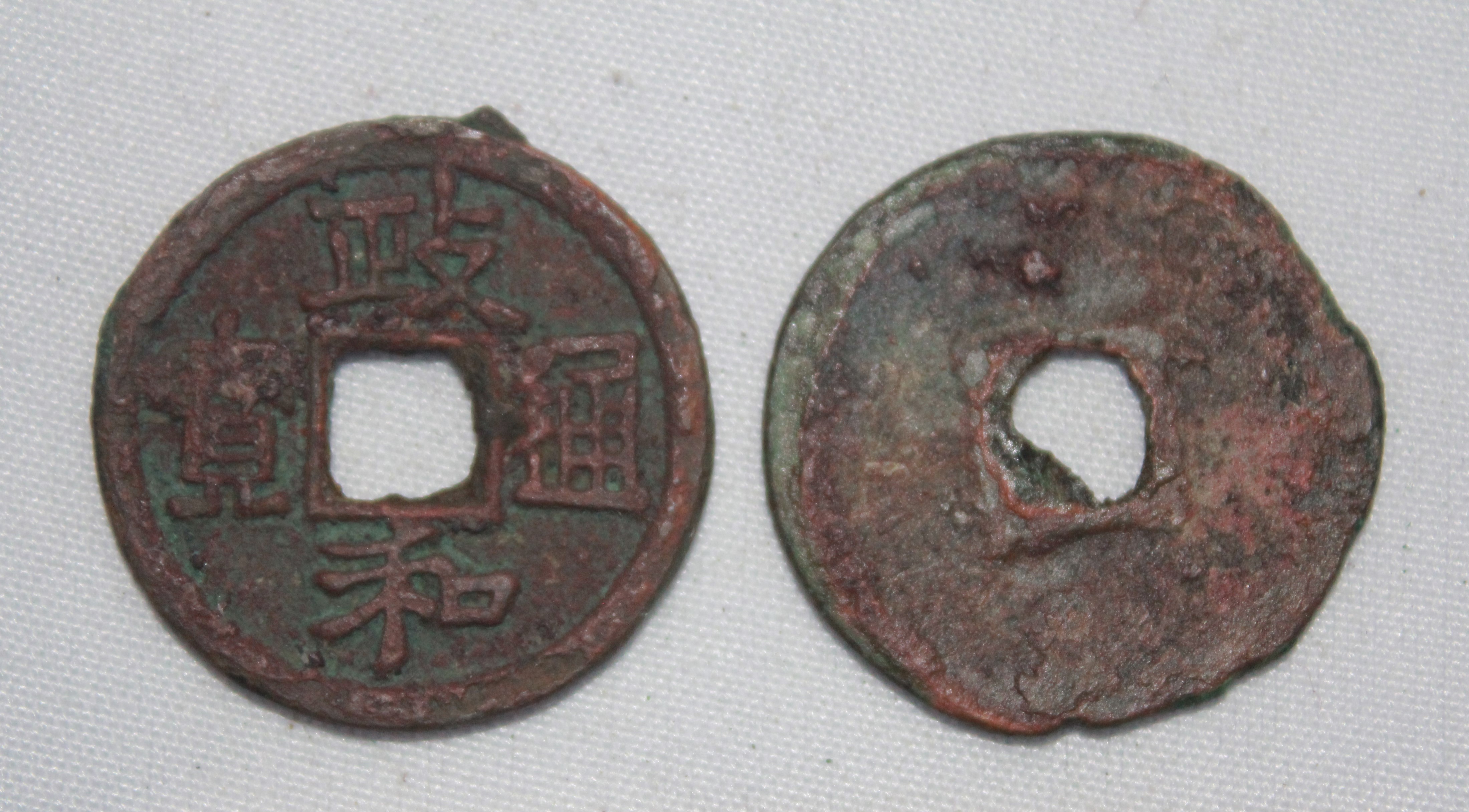 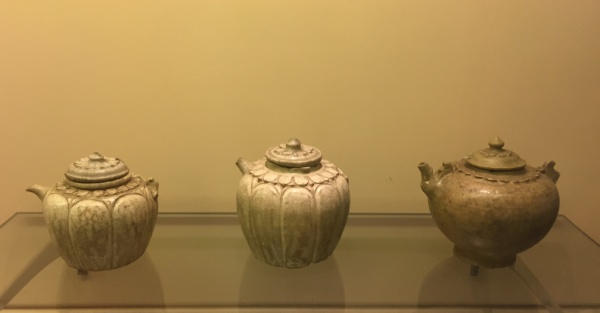 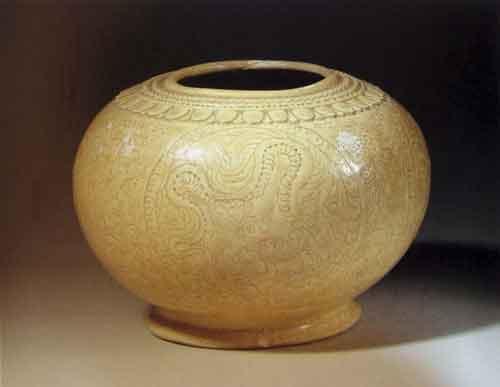 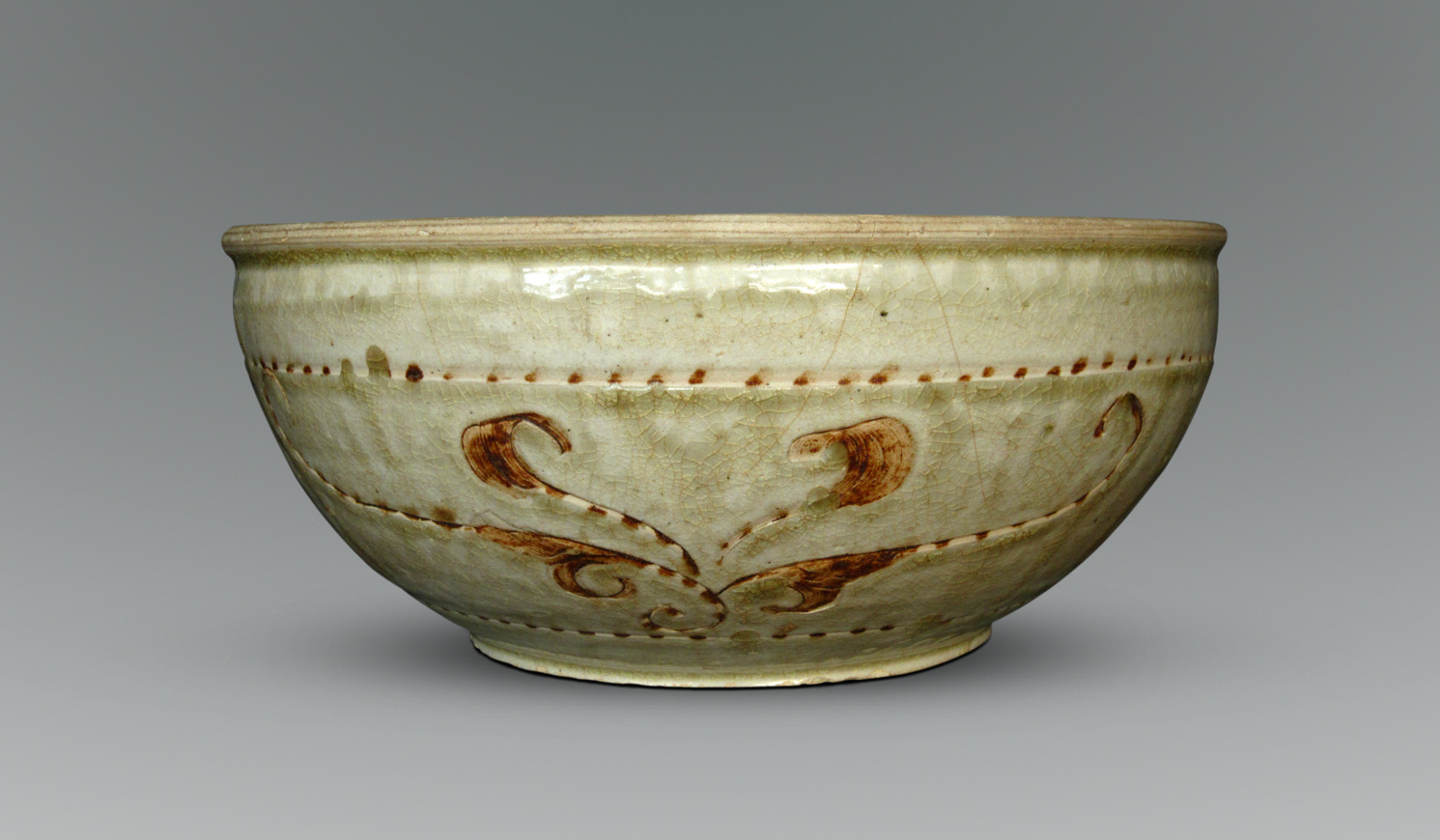 Gốm thời Lý
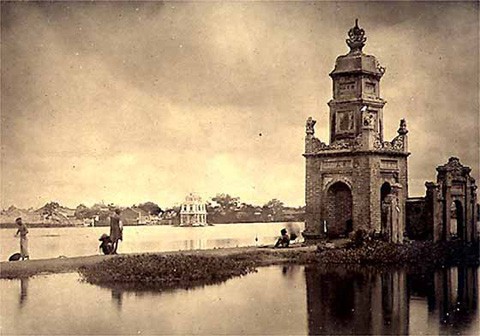 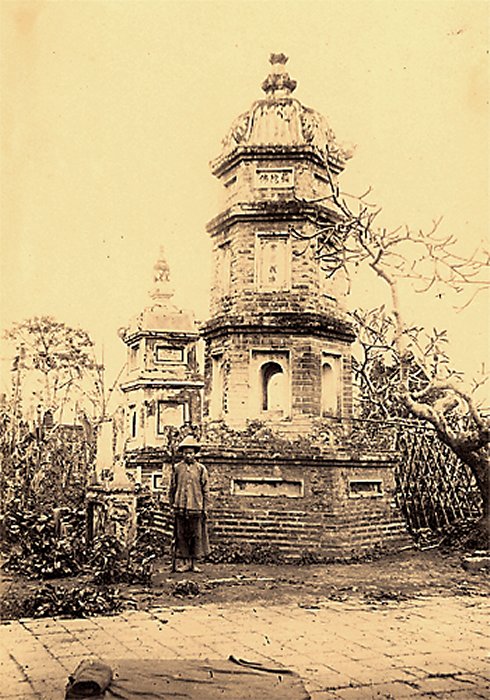 Tháp Báo Thiên một thời là biểu tượng sự bền vững của nhà Lý.
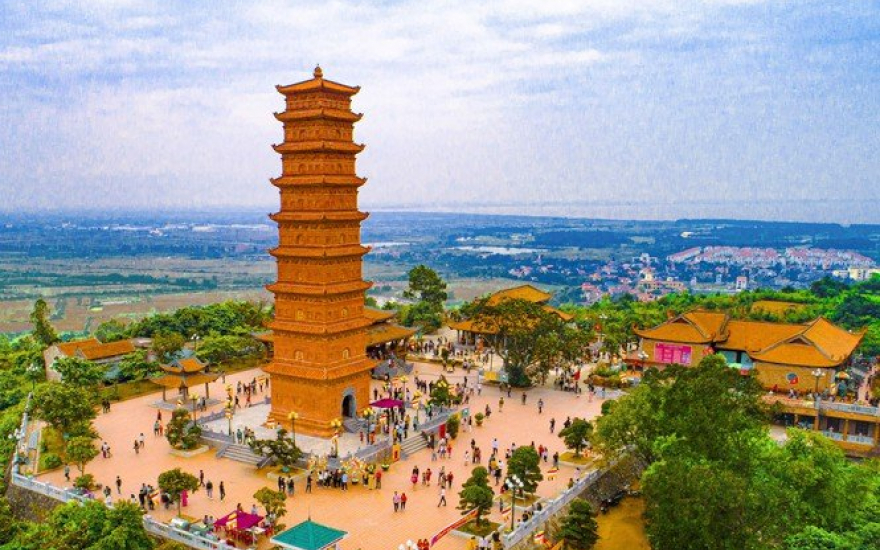 Tháp Tường Long được xây dựng từ thế kỷ XI, đời vua Lý Thánh Tông (1054-1072),
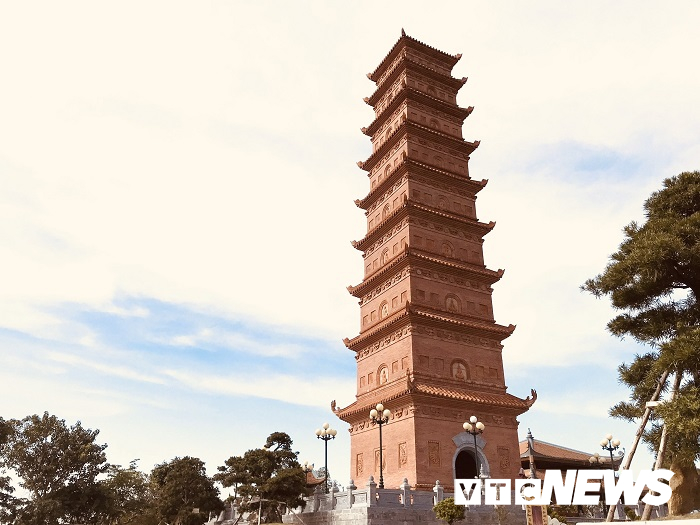 Chuông Quy Điền
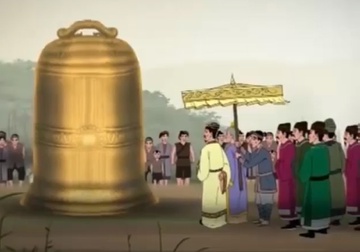 Chuông Quy Điền được đúc vào năm 1101 bằng 12 nghìn cân (7,3 tấn) đồng. Chuông đúc xong, được treo ở chùa Diên Hựu (chùa Một cột) nhưng lớn quá nên đánh không kêu. Vua cho người vần chuông ra khu ruộng sau chùa. Do thấp trũng, có nhiều rùa nên từ đó gọi là chuông Quy Điền.
BÀI 11: NHÀ LÝ XÂY DỰNG VÀ PHÁT TRIỂN ĐẤT NƯỚC (1009-1225) (T2)
3. Tình hình kinh tế, xã hội
Trình bày những nét chính về thương nghiệp thời Lý?
a. Tình hình kinh tế
- Nông nghiệp: Nhà Lý thực hiện nhiều biện pháp thúc đẩy sản xuất nông nghiệp.
- Thủ công nghiệp: khá phát triển bao gồm hai bộ phận thủ công nghiệp nhà nước và thủ công nghiệp nhân dân.
- Thương nghiệp:  Ở các địa phương hình thành các chợ và một số trung tâm trao đổi hàng hóa. Quan hệ buôn bán giữa đại Việt với Trung Quốc khá phát triển.
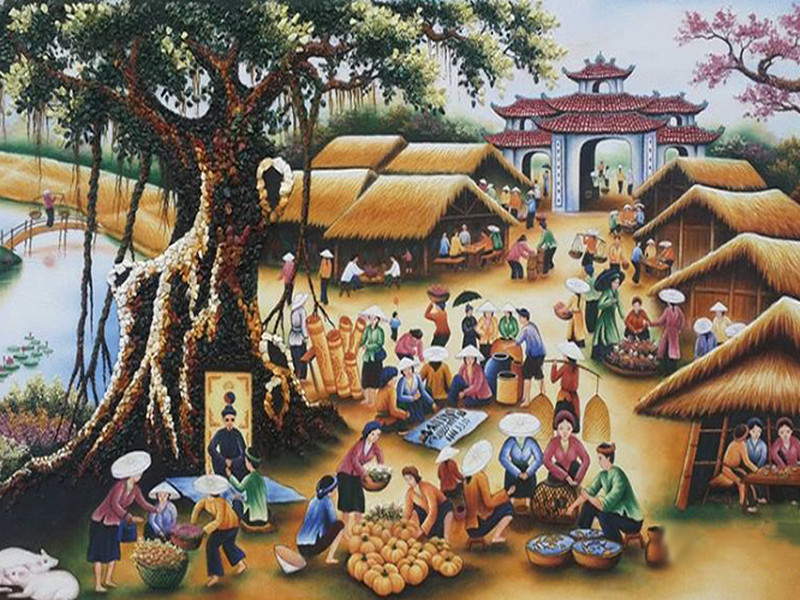 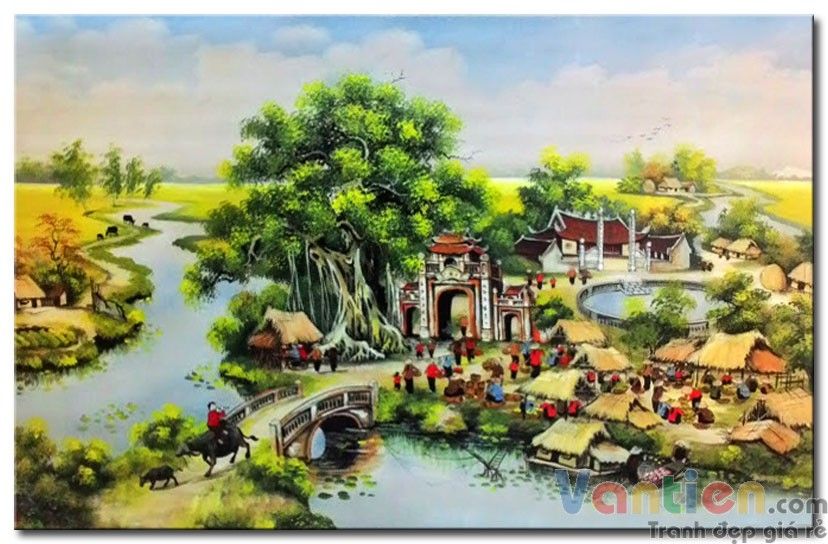 Ở các địa phương hình thành các chợ
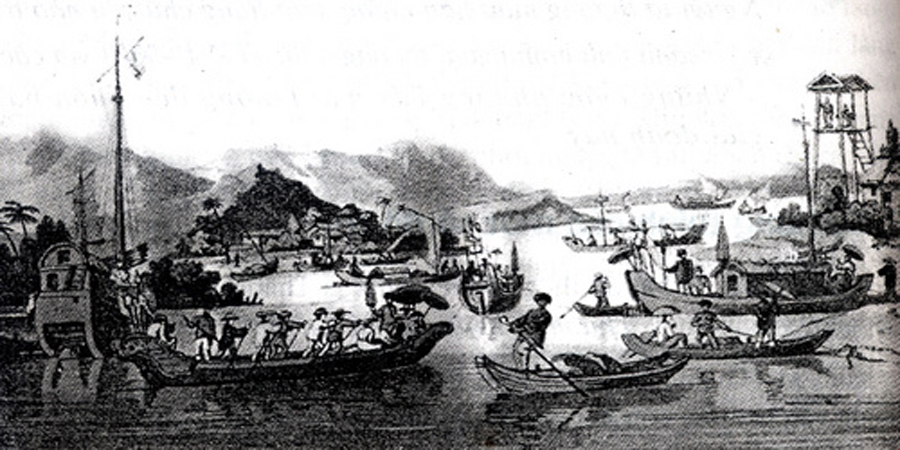 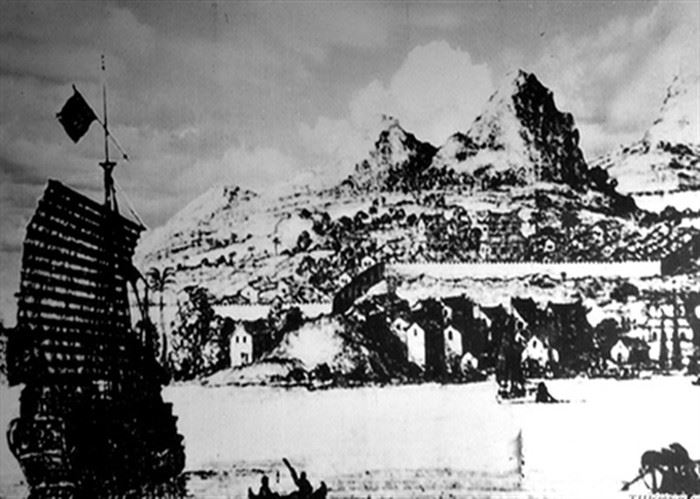 Thương cảng Vân Đồn
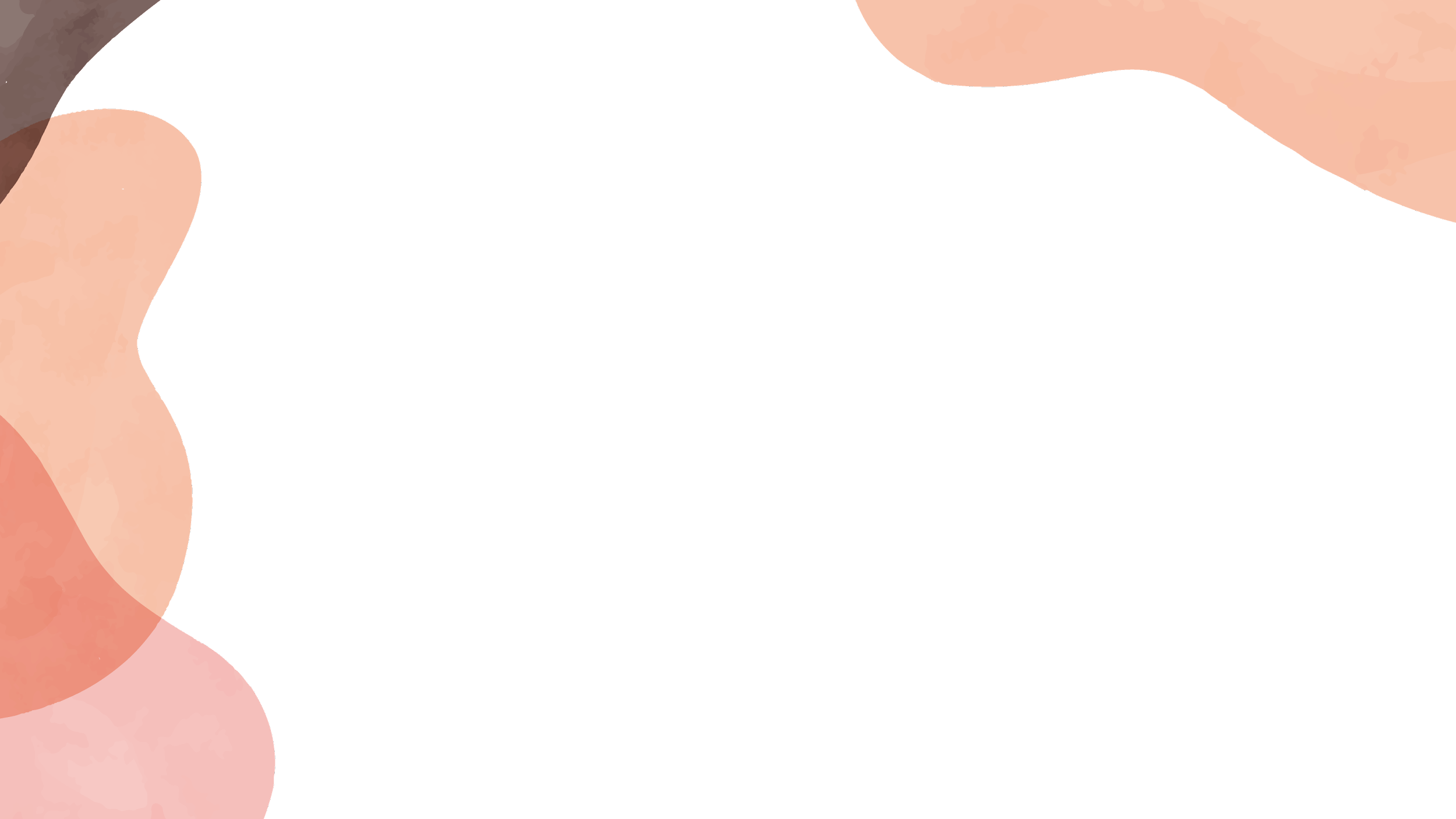 3. Tình hình kinh tế, xã hội
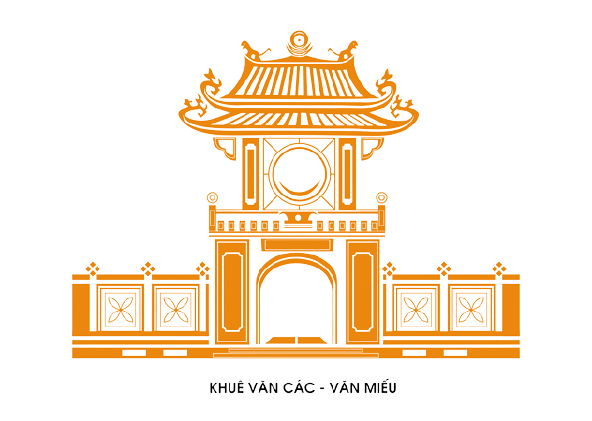 a. Tình hình kinh tế
b. Tình hình xã hội
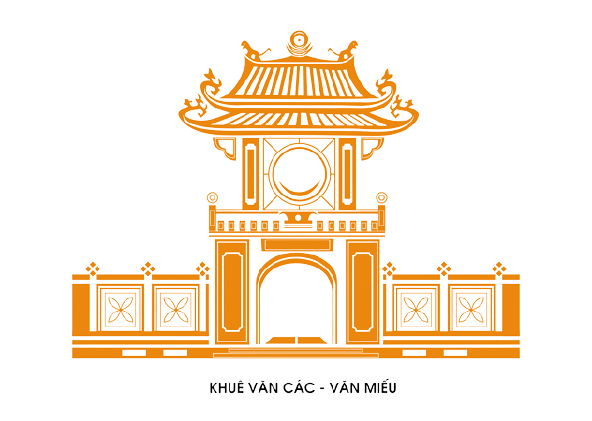 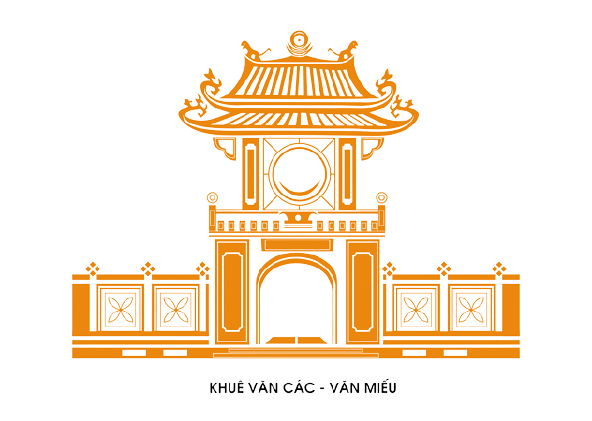 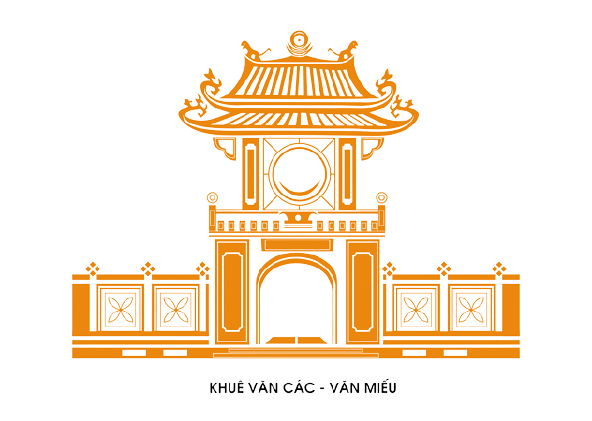 Đọc thông tin SGK hãy mô tả về đời sống xã hội thời Lý?
b. Tình hình xã hội
- Xã hội có xu hướng phân hóa hơn
+ Tầng lớp quý tộc vua quan có nhiều đặc quyền.
+ Nông dân chiếm đa số trong dân cư.
+Thợ thủ công và thương nhân khá đông đảo.
Nô tì có địa vị thấp kém nhất phục vụ trong triều đình hoặc gia đình quan lại.
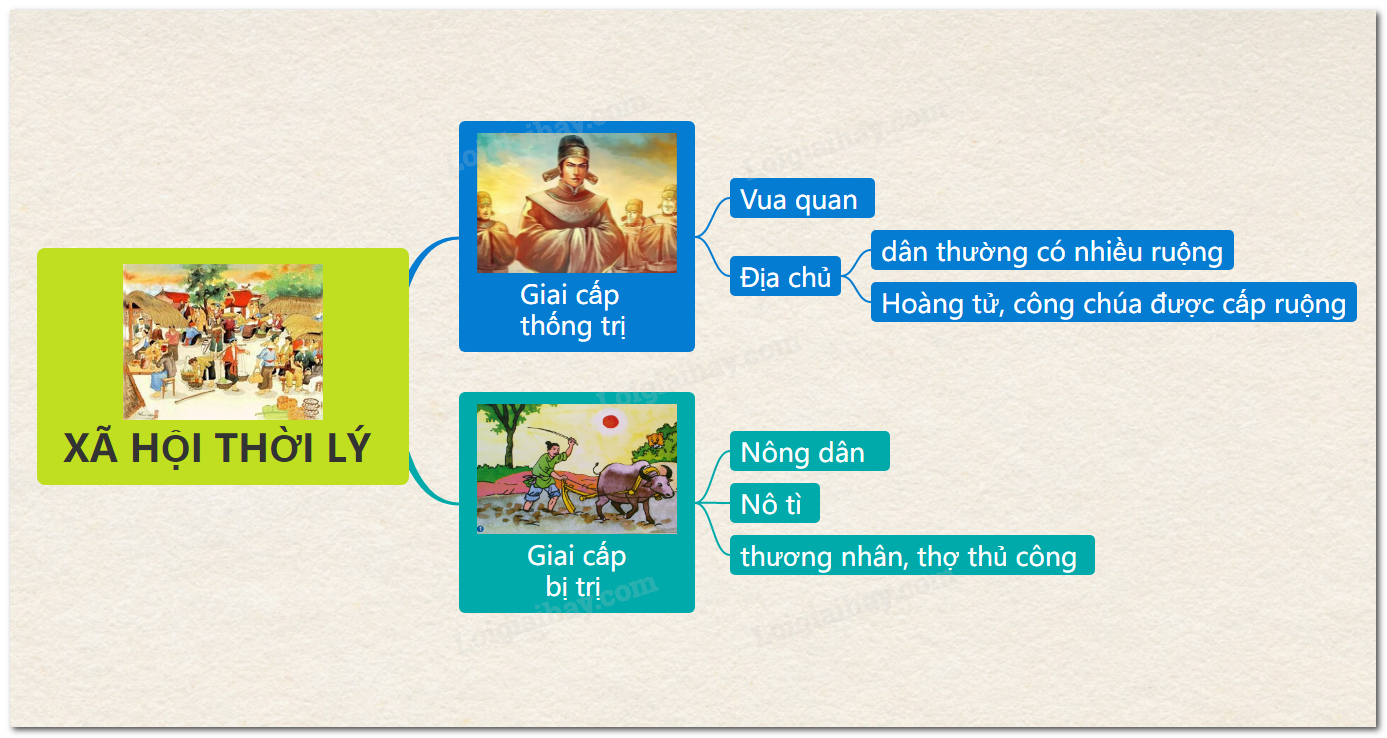 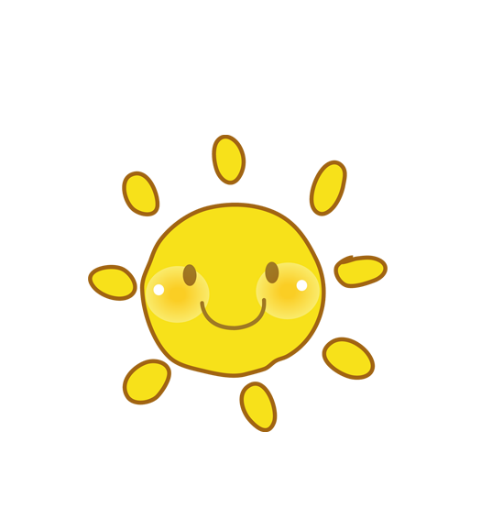 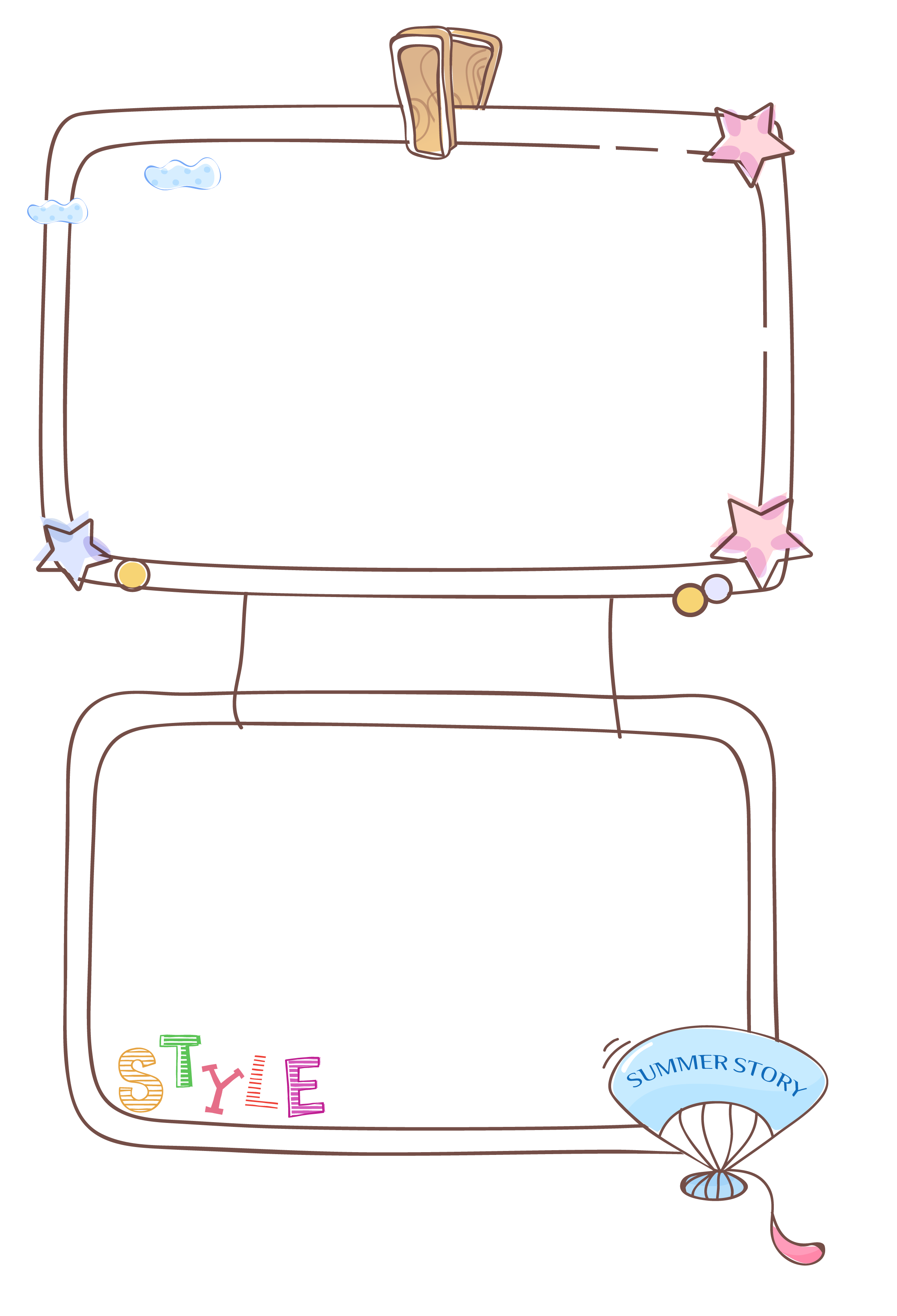 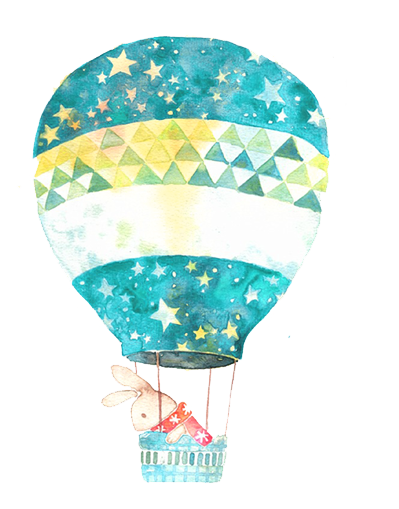 LUYỆN TẬP
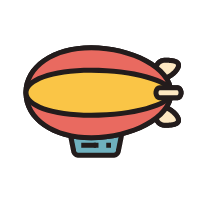 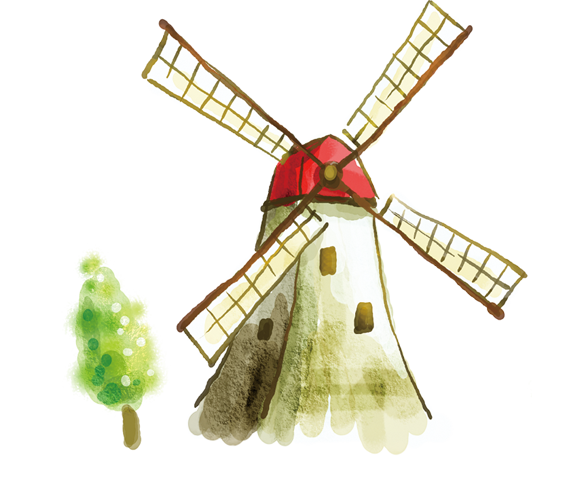 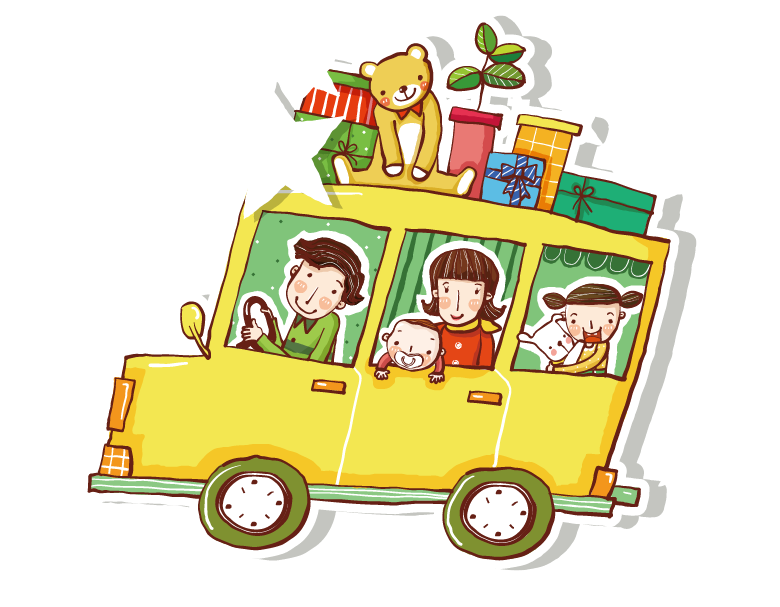 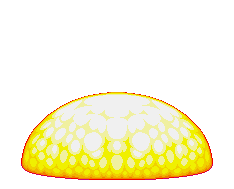 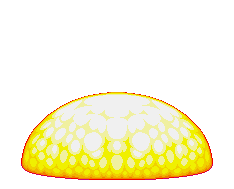 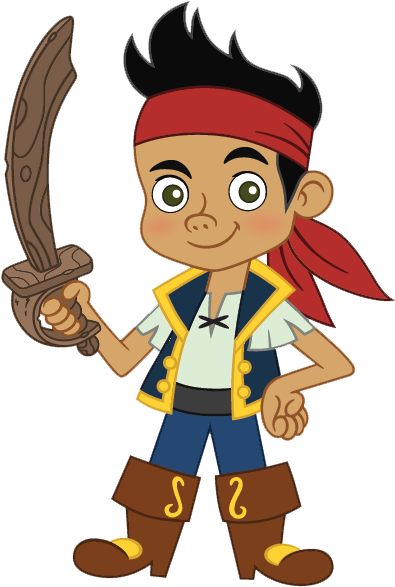 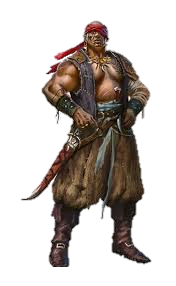 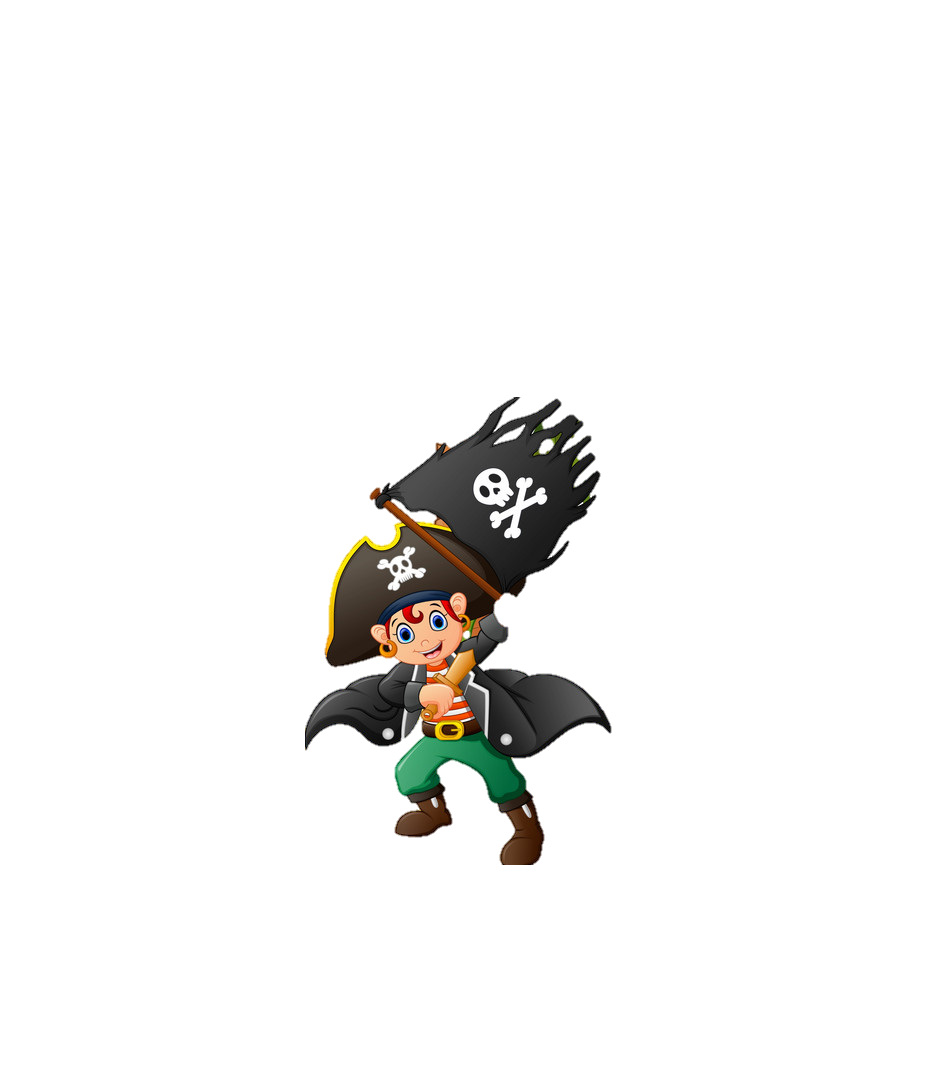 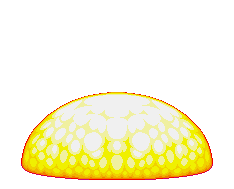 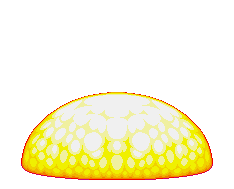 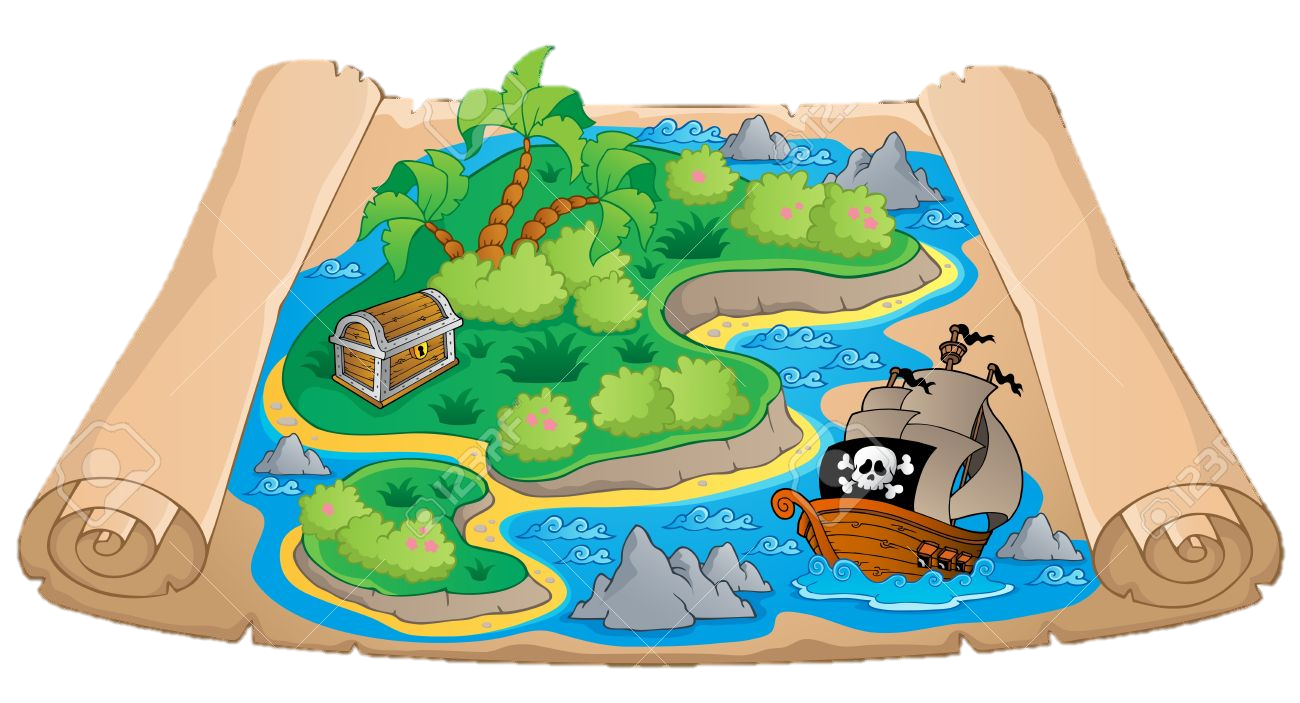 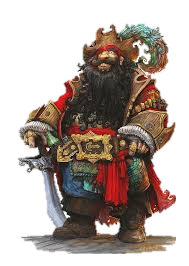 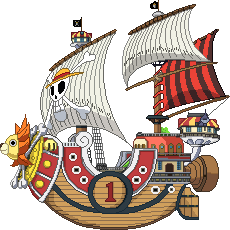 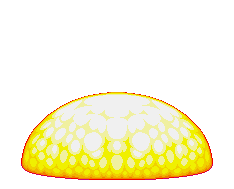 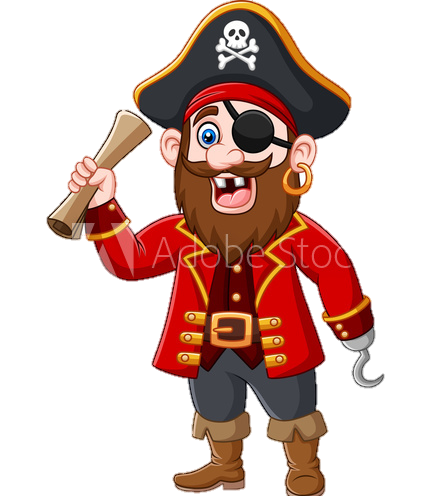 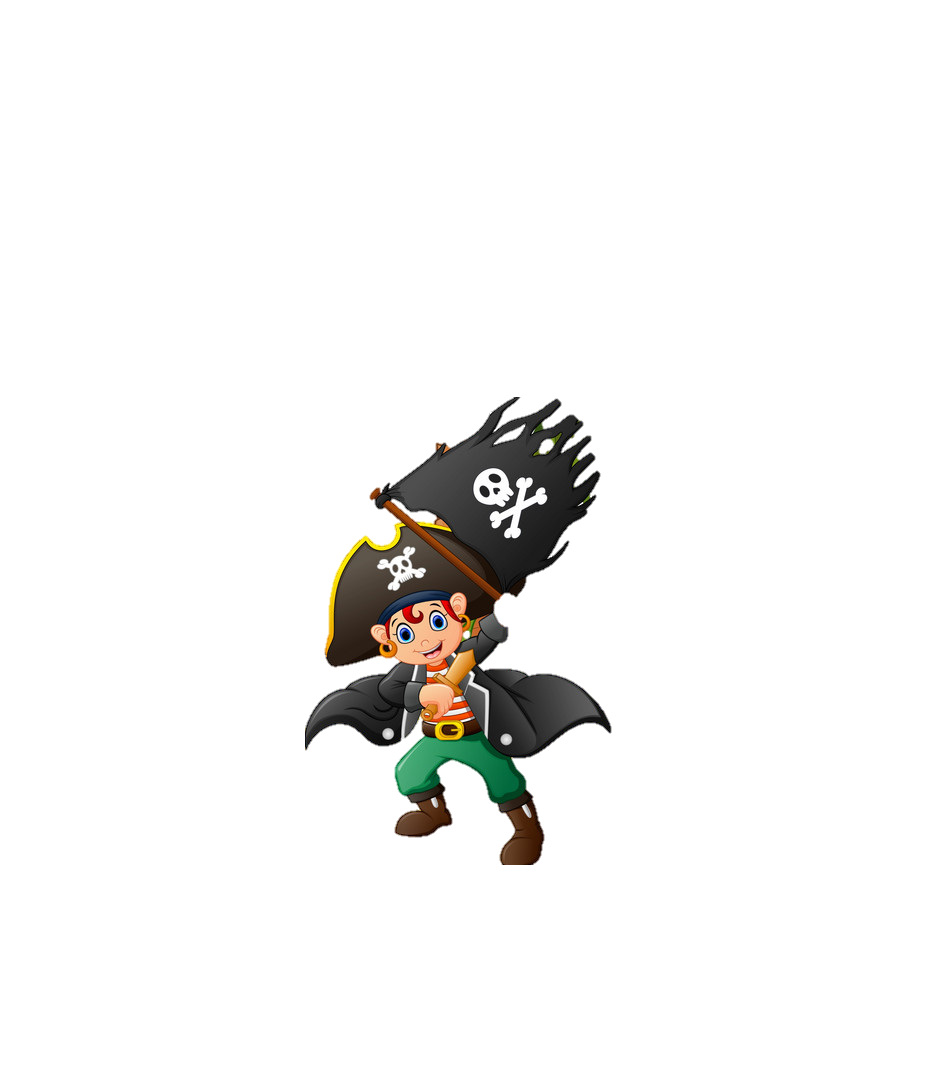 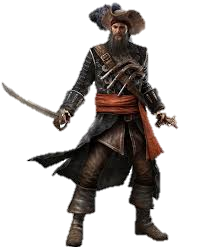 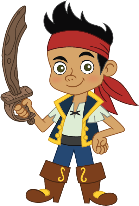 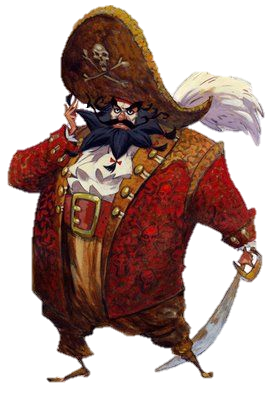 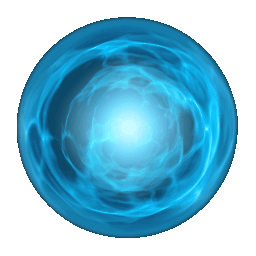 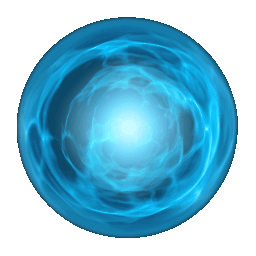 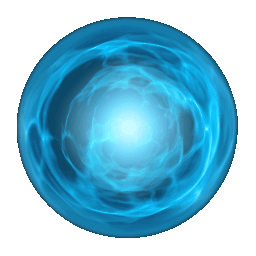 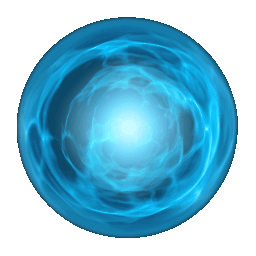 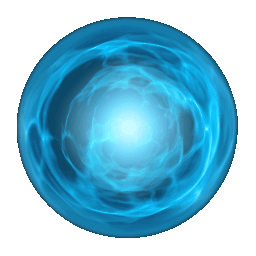 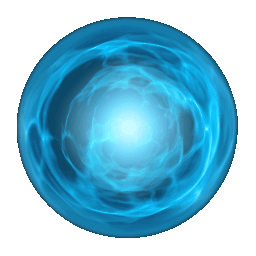 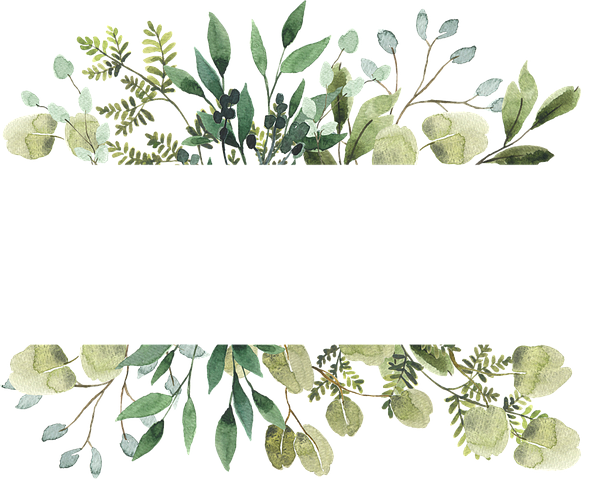 VẬN DỤNG
VẬN DỤNG
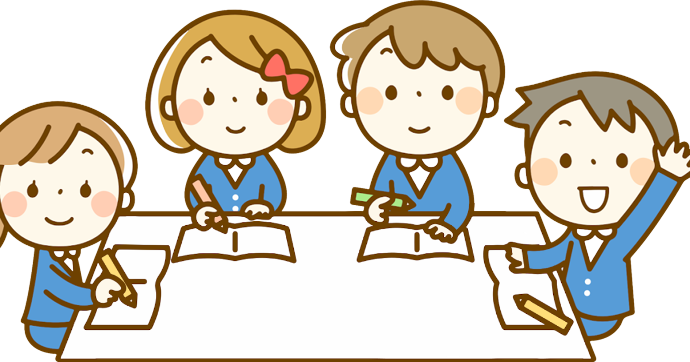 Sưu tầm một số tư liệu giới thiệu về 1 trong tứ đại kim khí ra đời trong thời kì này?
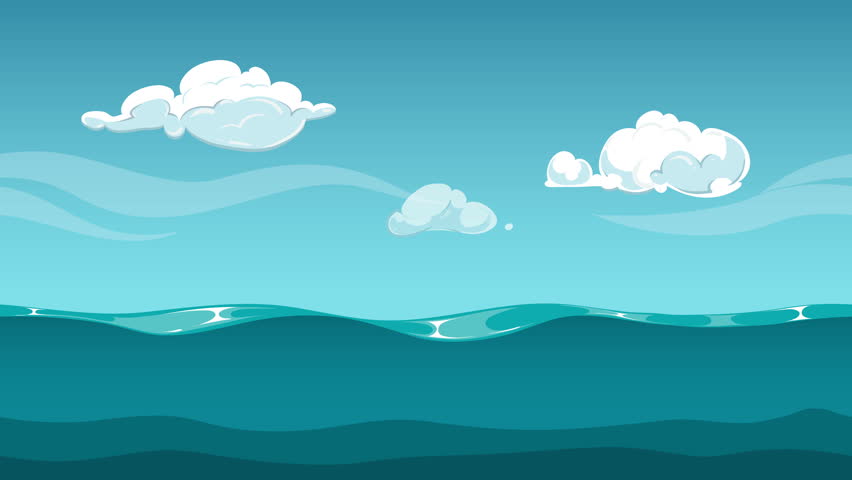 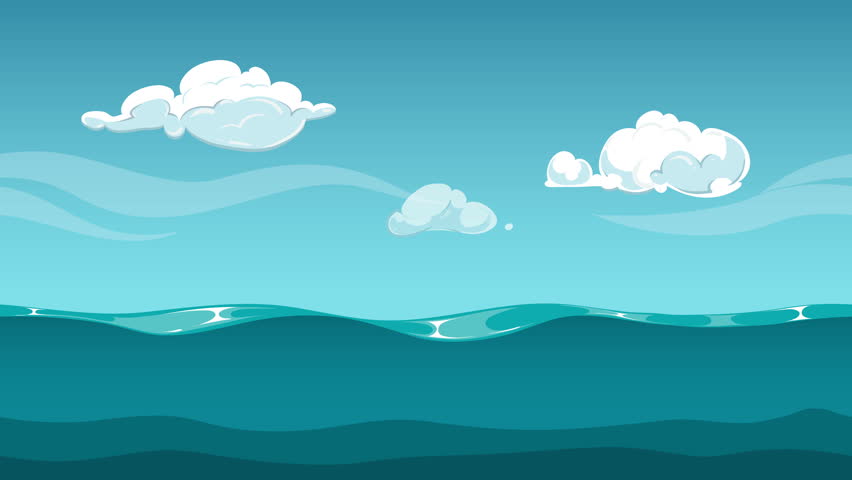 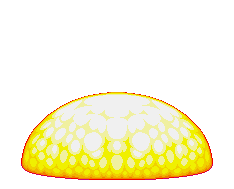 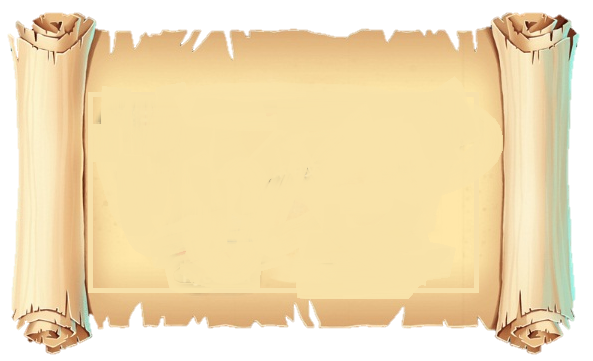 Đâu là giai cấp thống trị?
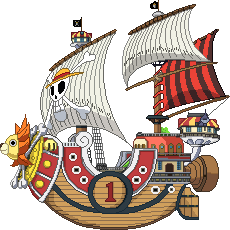 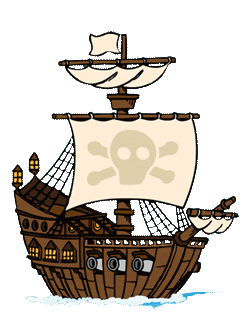 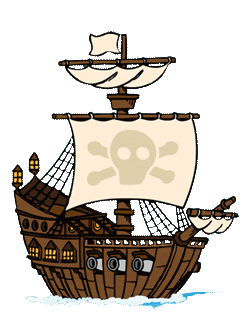 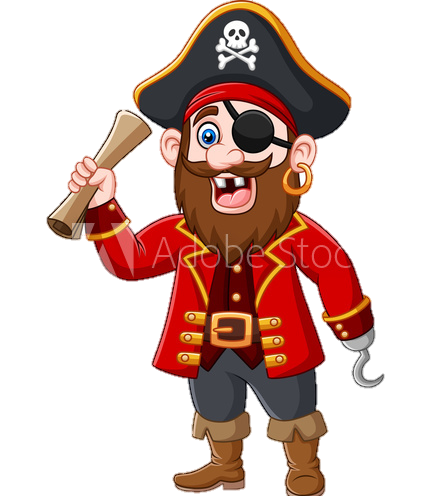 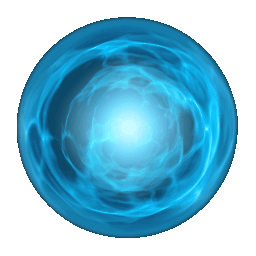 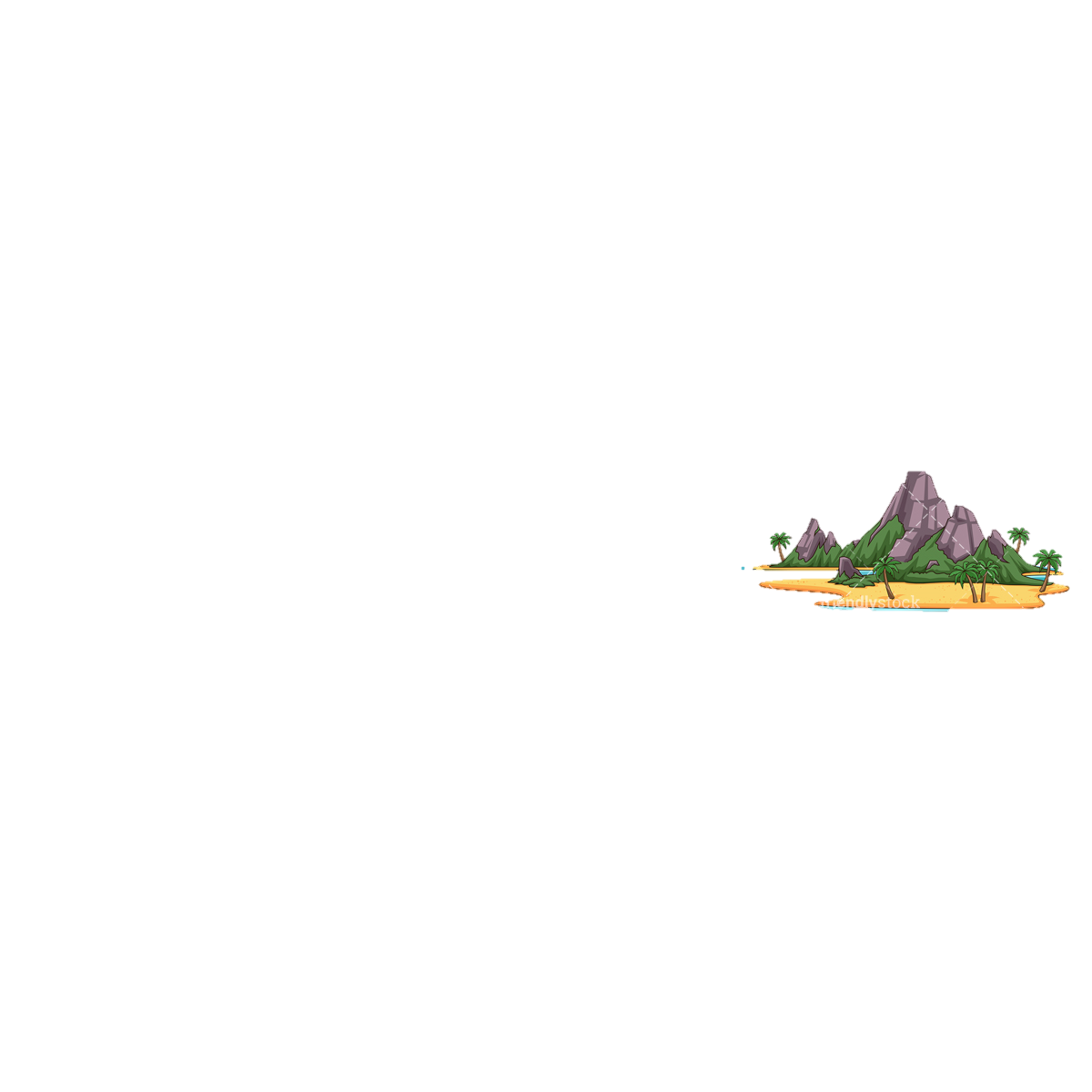 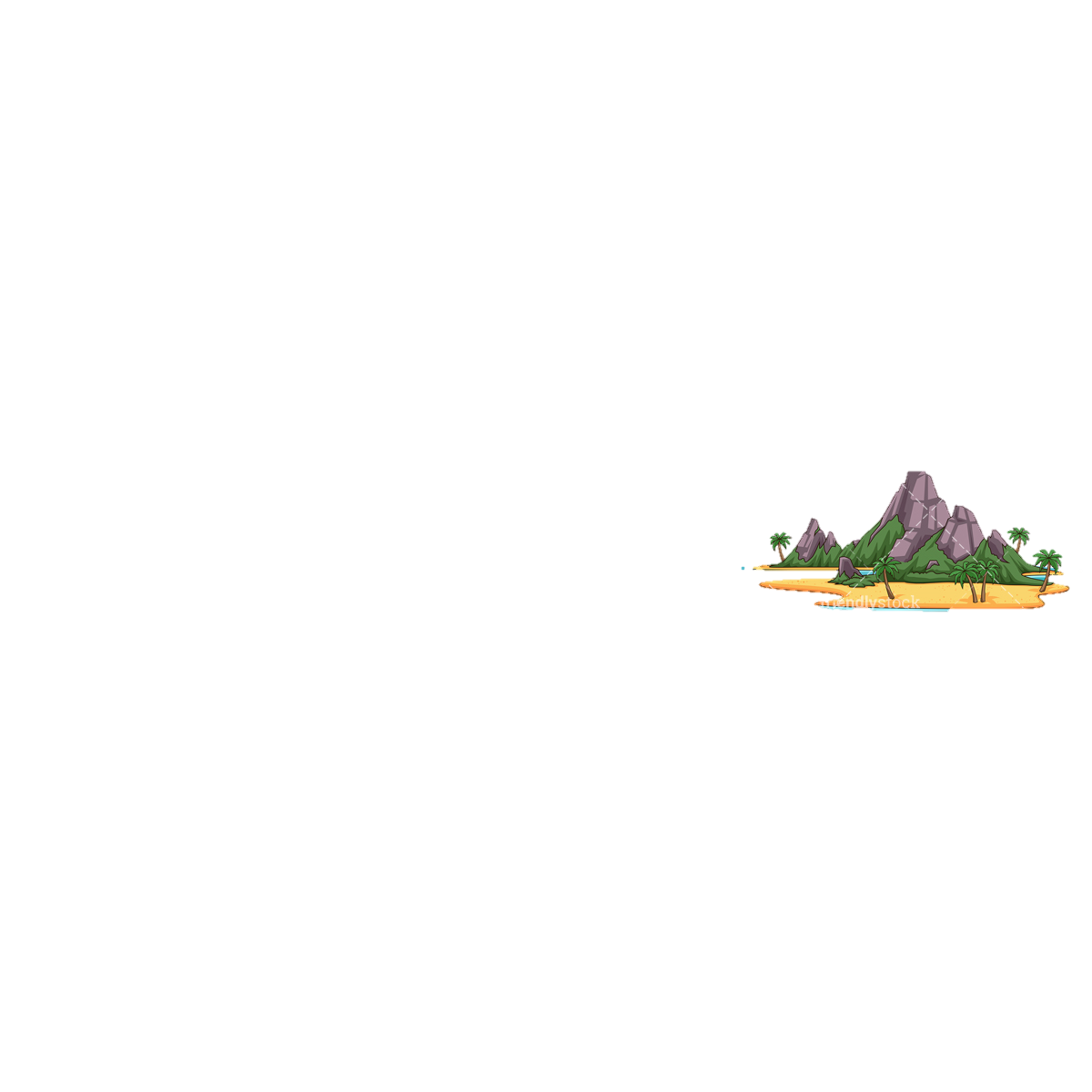 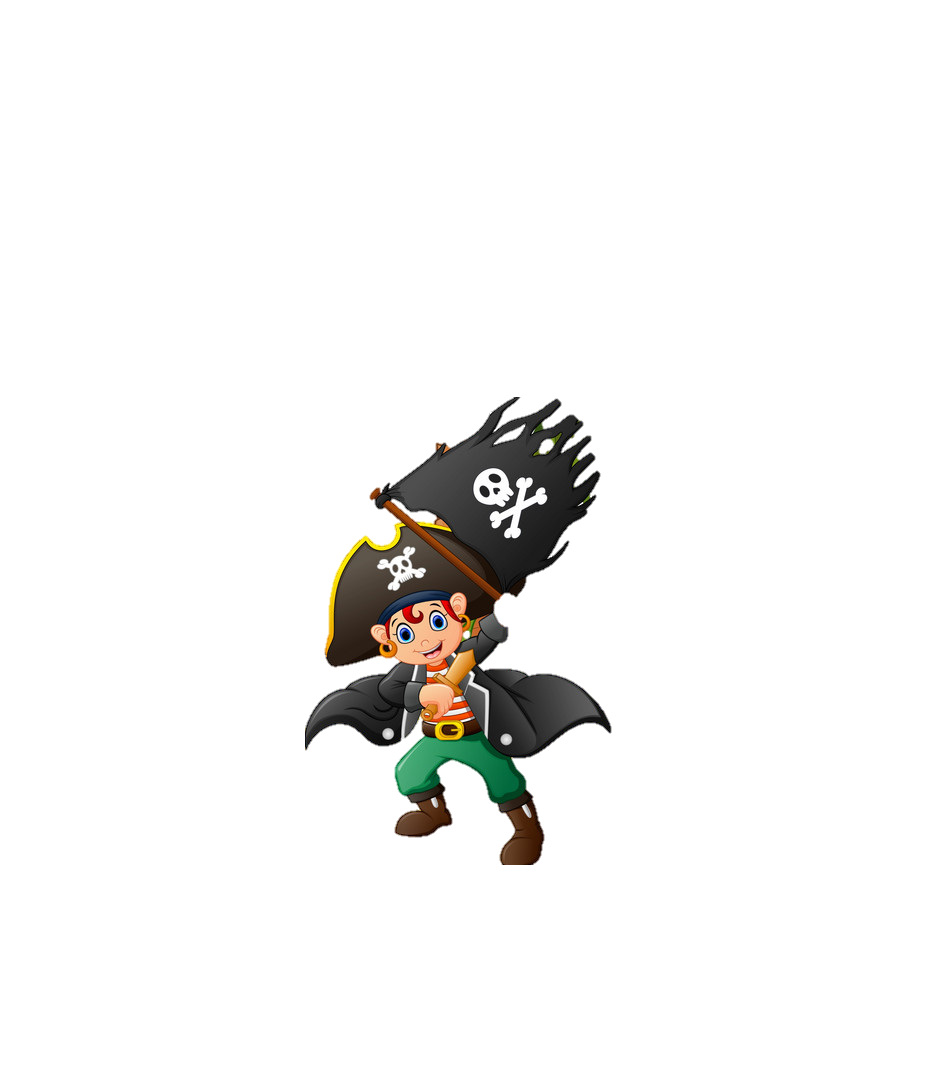 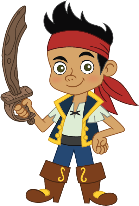 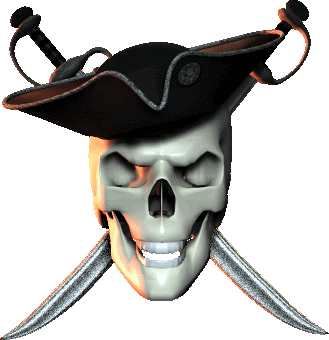 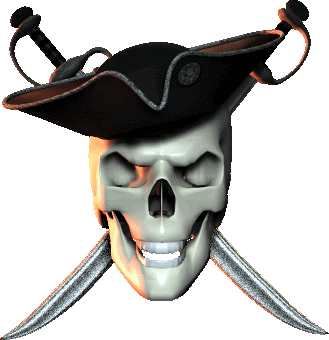 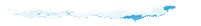 Công nhân
Nông dân
A.
B.
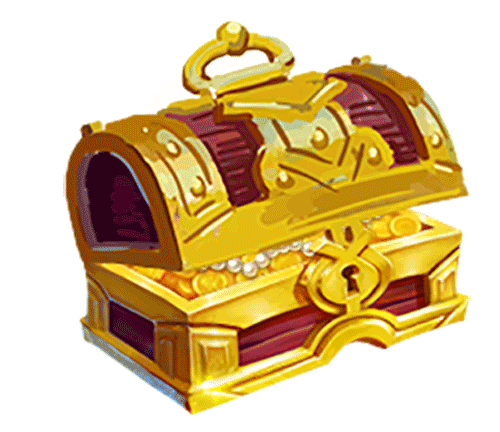 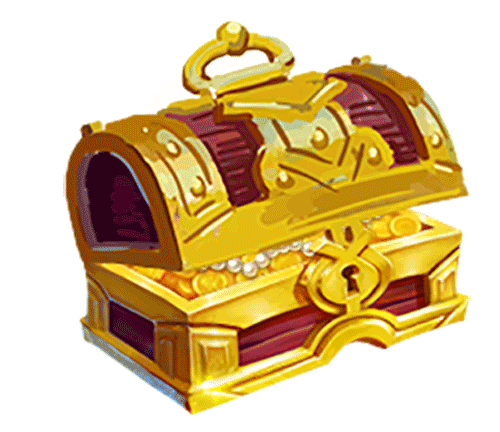 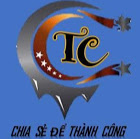 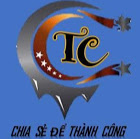 Địa chủ
Vua và quan lại
C.
D.
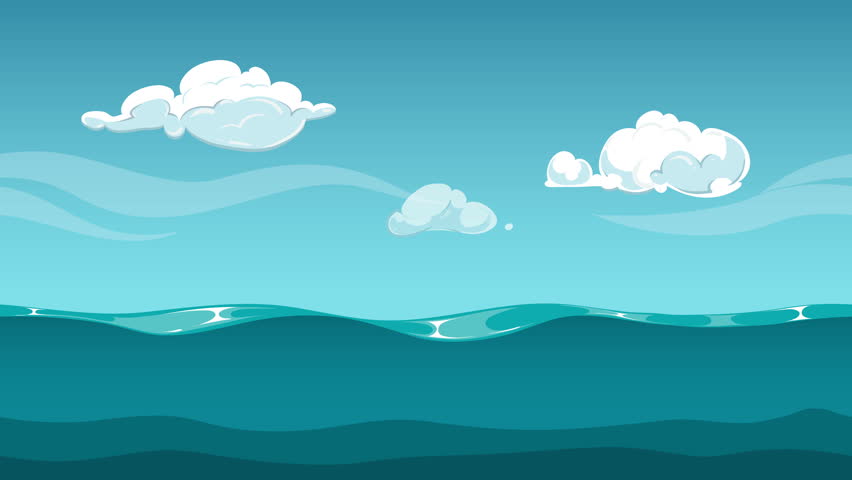 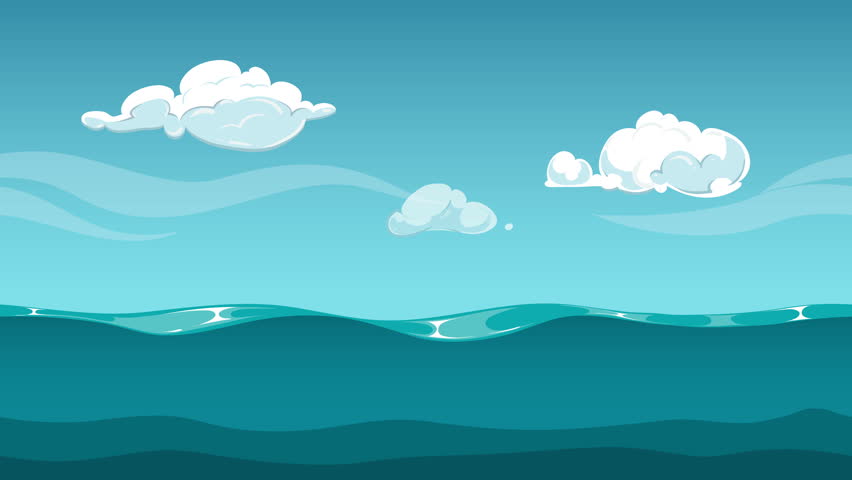 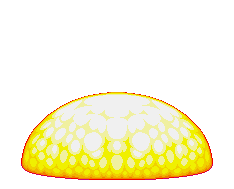 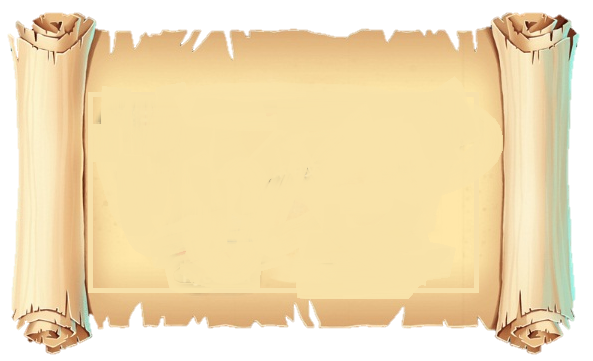 Ở nông nghiệp nhà Lý đã thi hành chính sách gì sau đây?
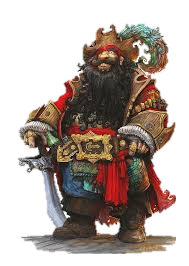 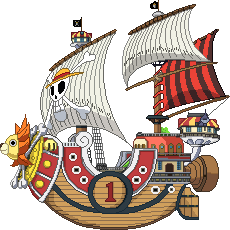 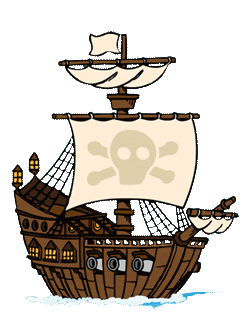 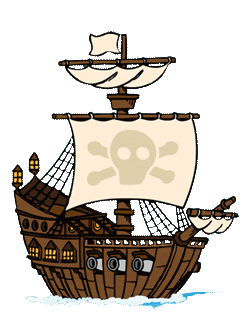 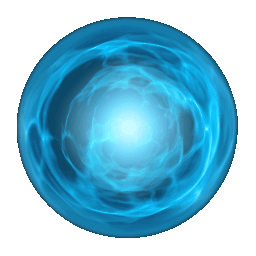 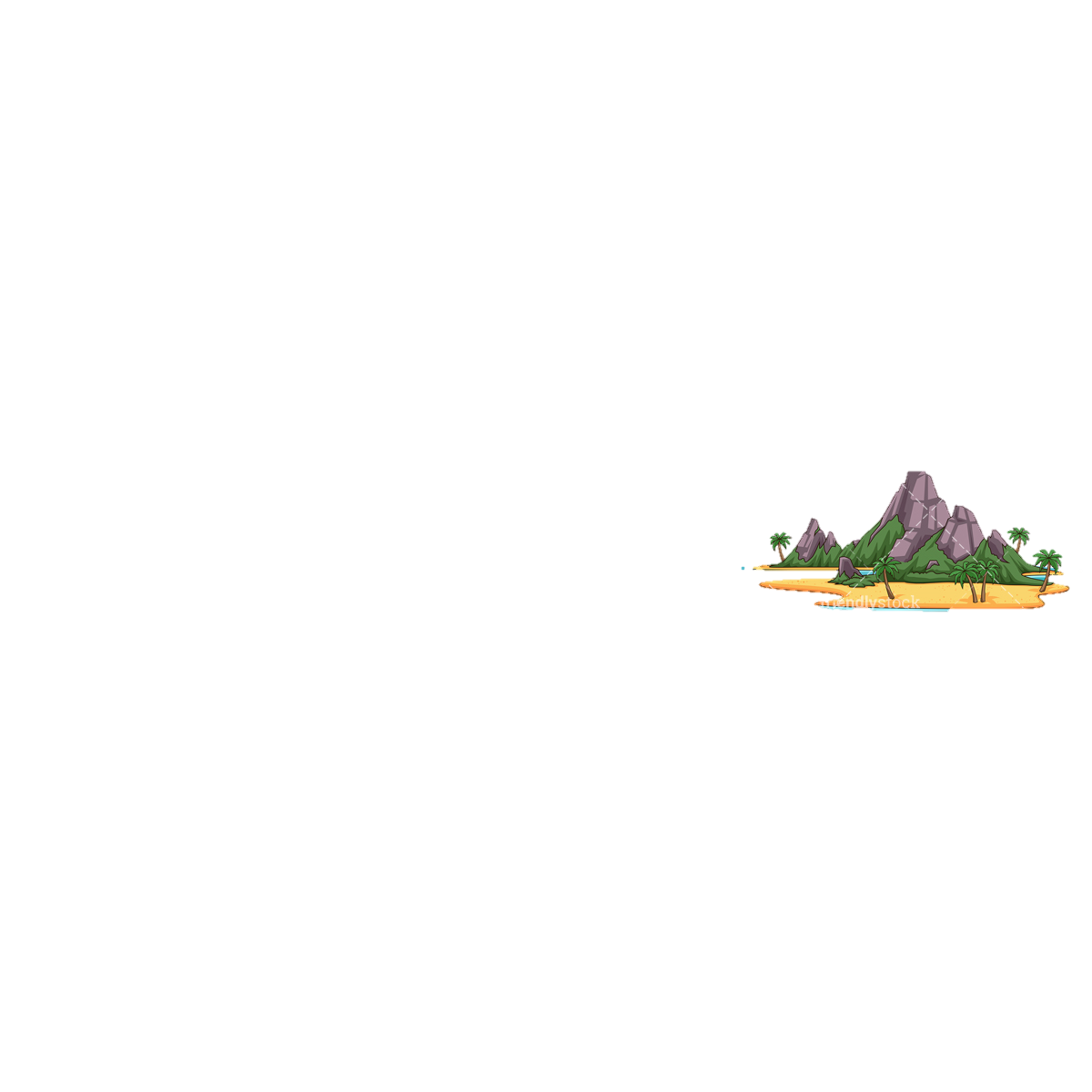 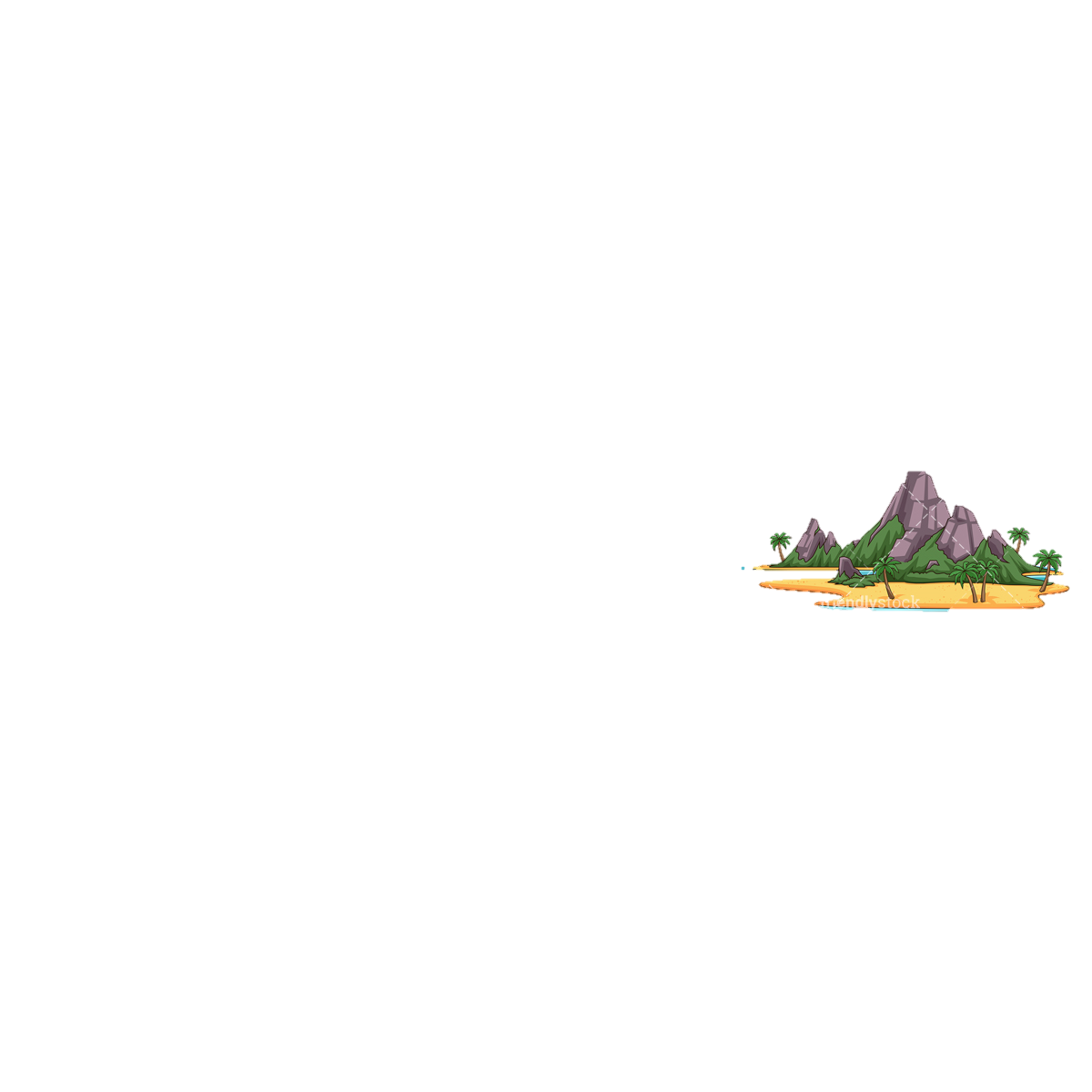 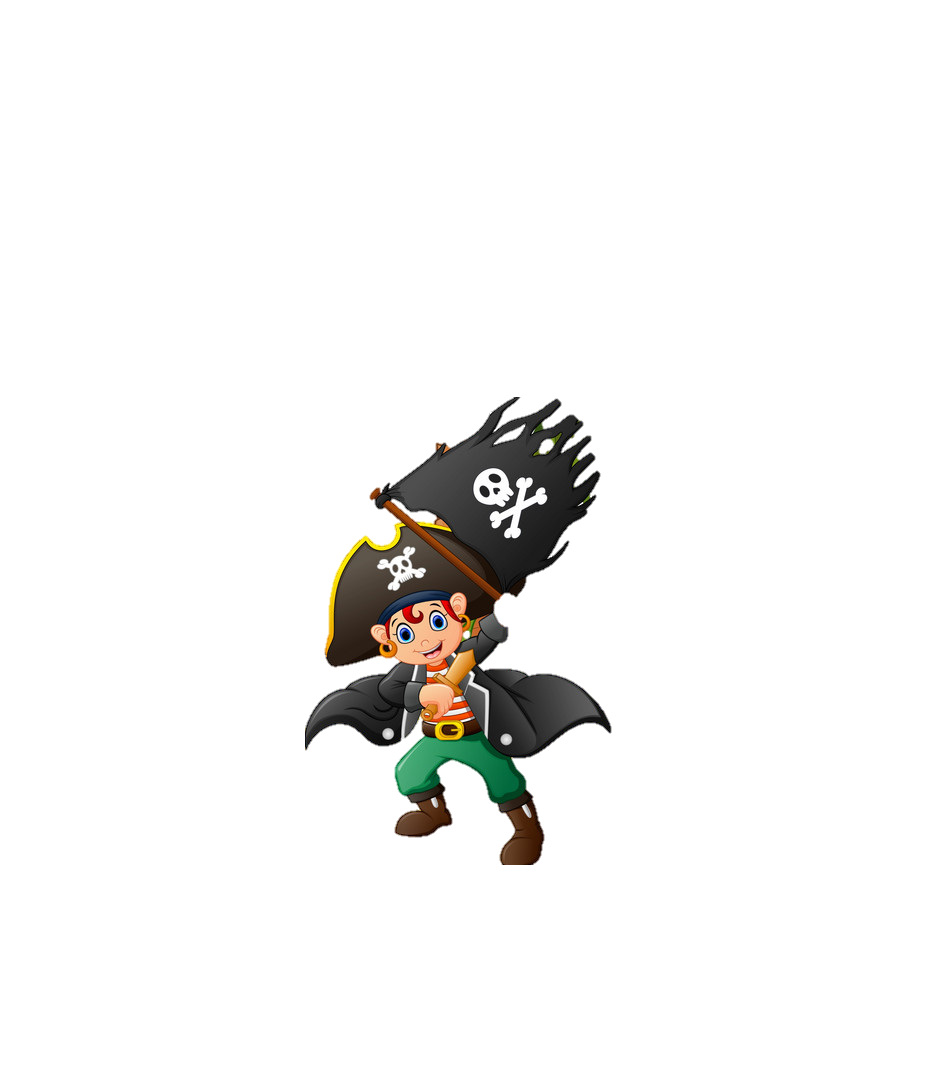 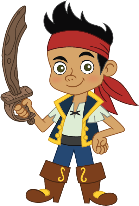 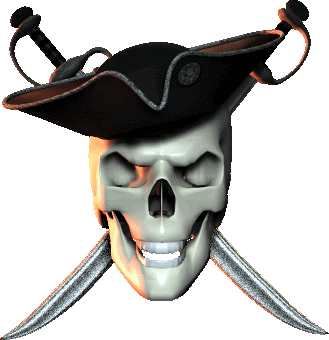 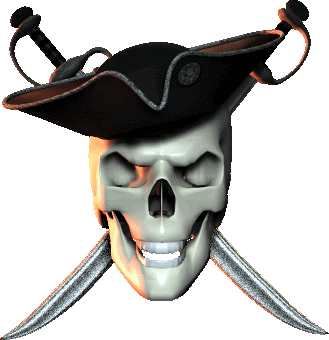 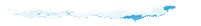 Đắp đê
Ngụ binh ư nông
A.
B.
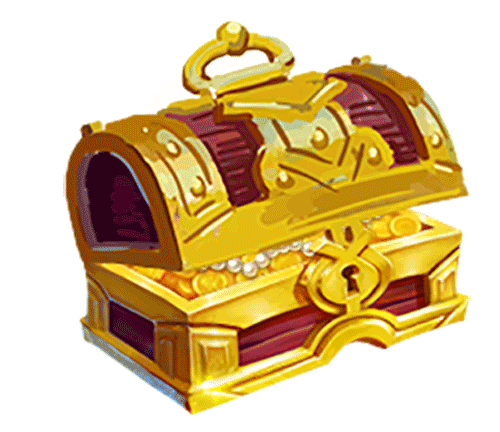 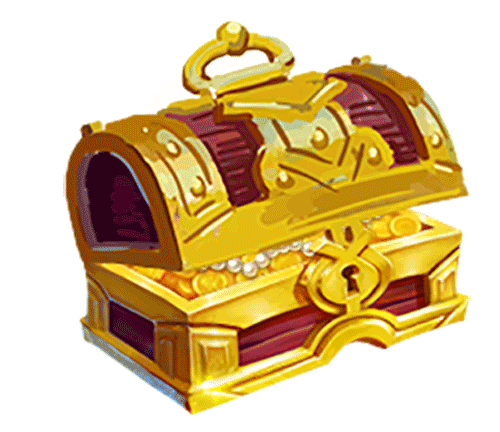 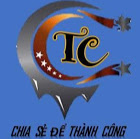 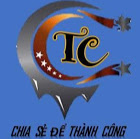 Cày tịch điền
Chọn giống
C.
D.
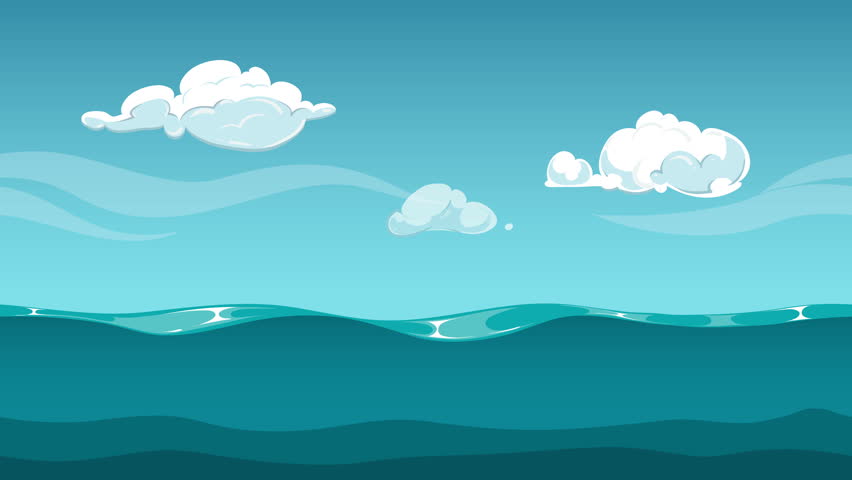 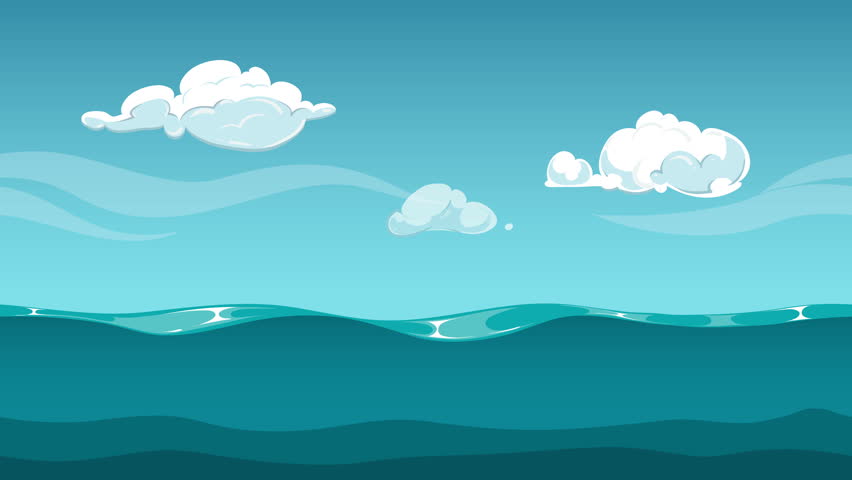 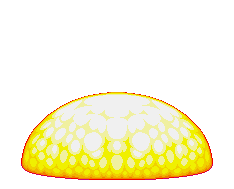 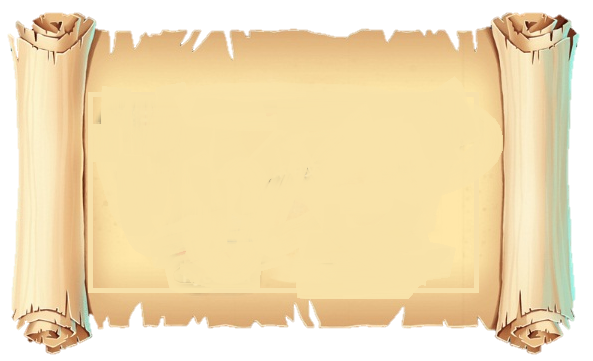 Vị vua nào đã tiến hành cày tịch điền vào năm 1038?
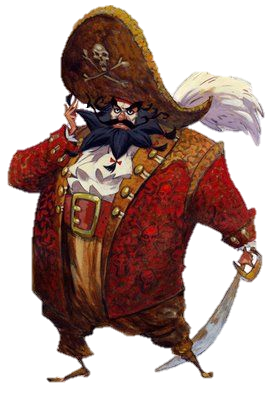 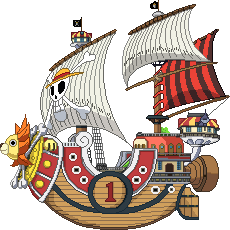 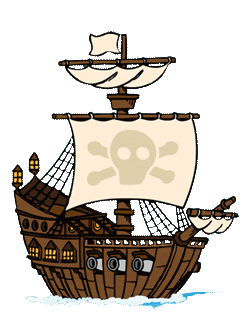 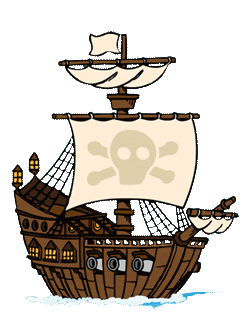 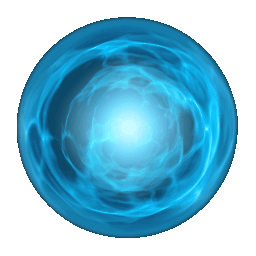 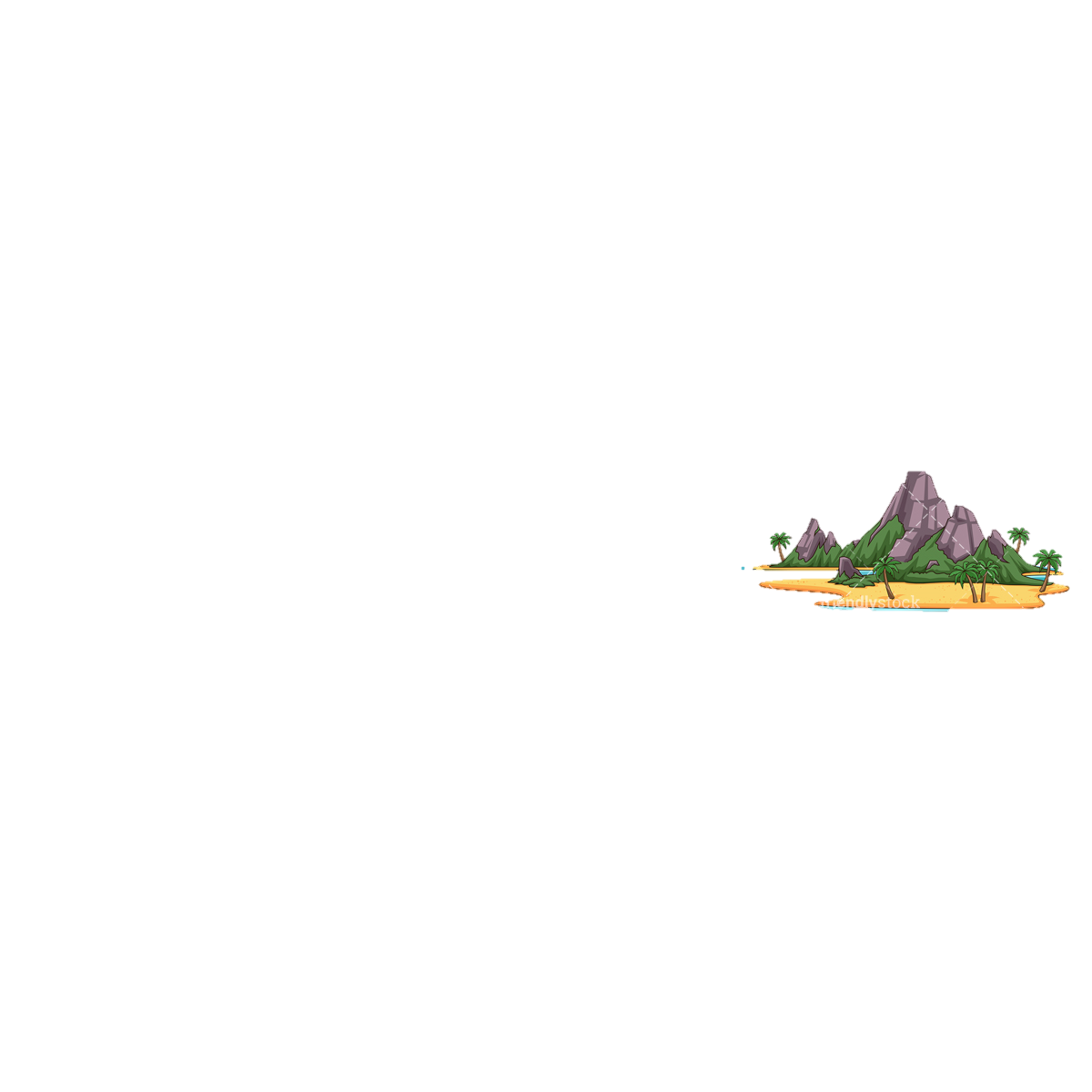 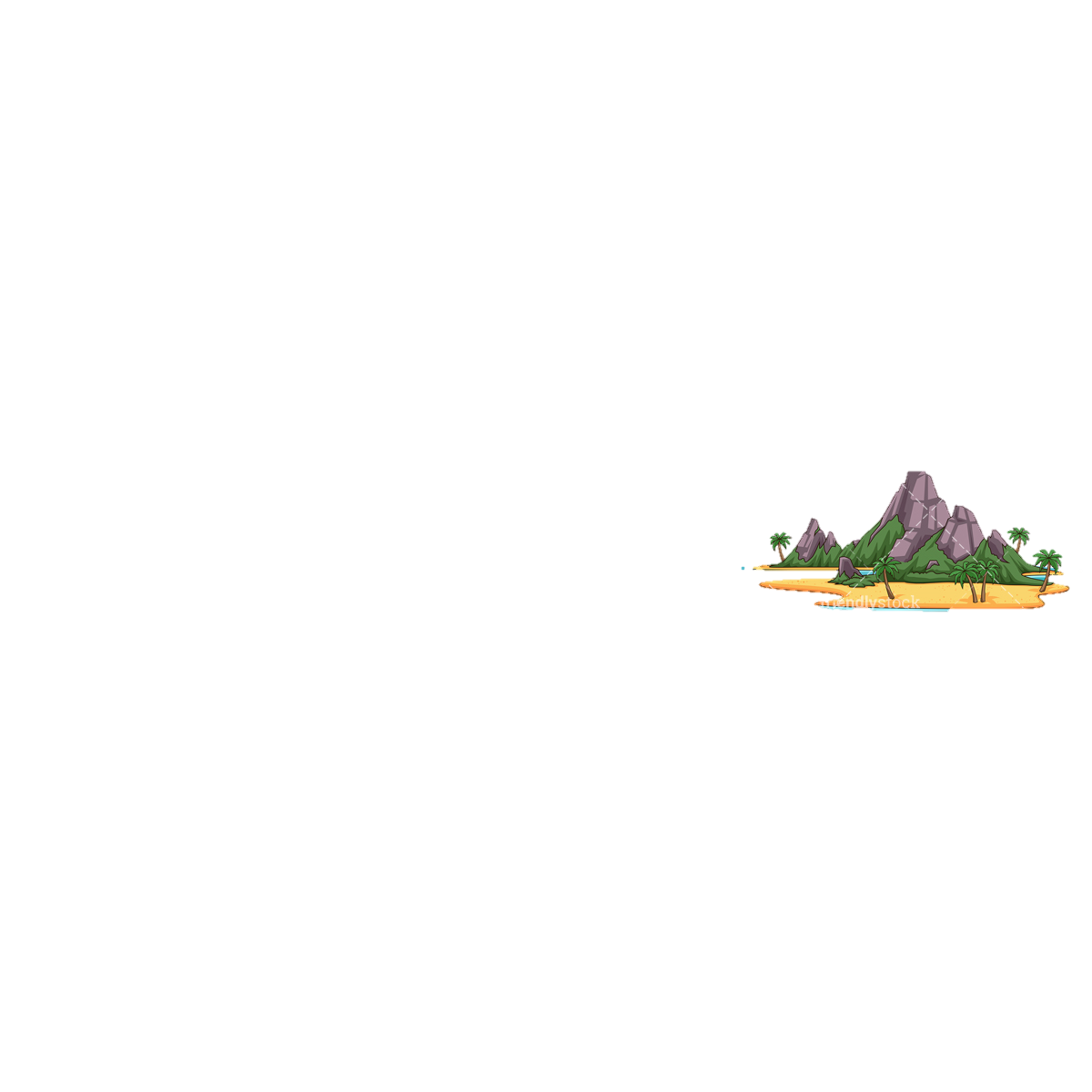 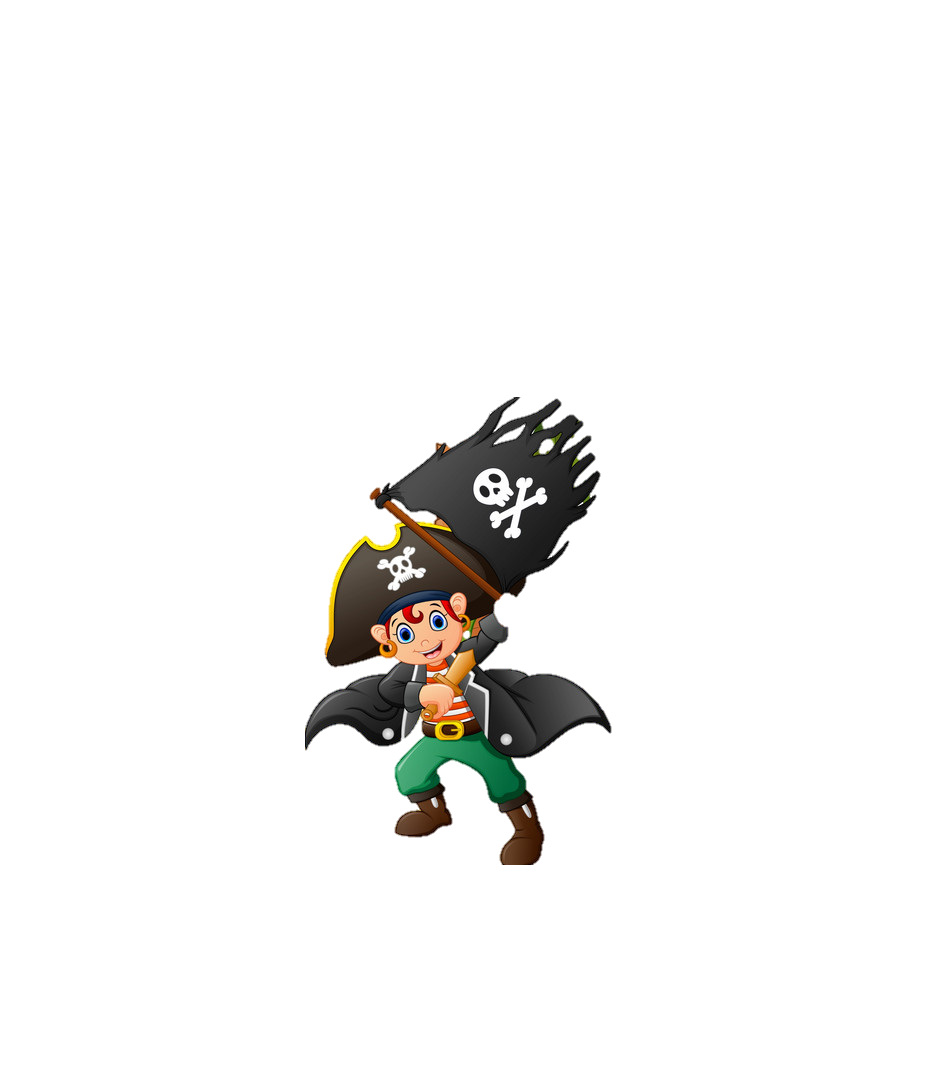 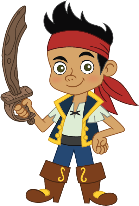 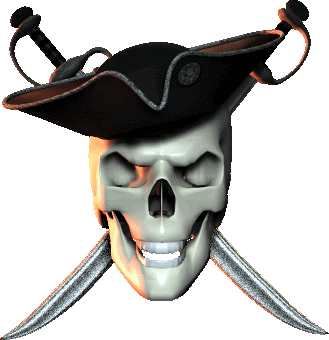 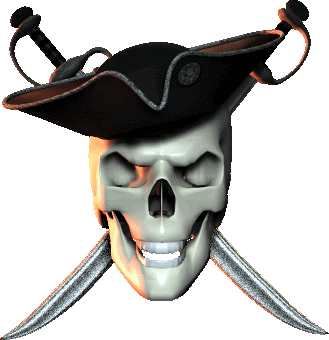 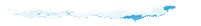 Lý Nhân Tông
Lý Thái Tông
A.
B.
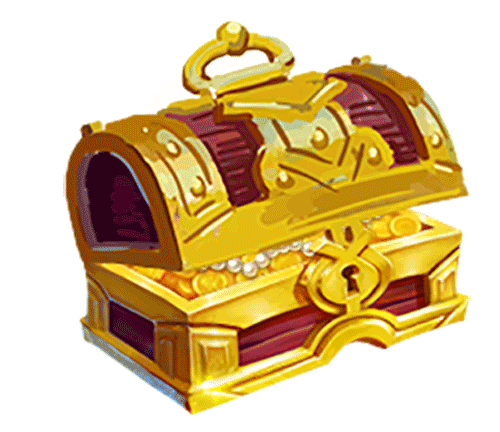 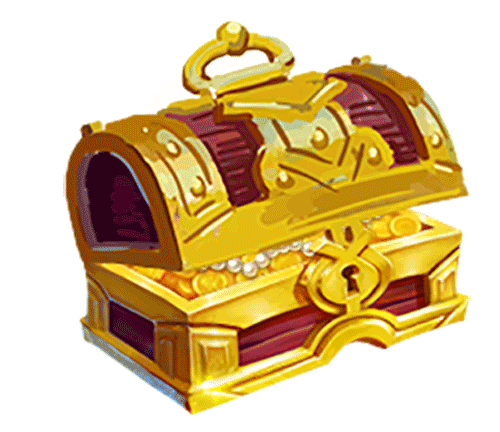 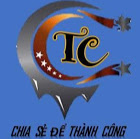 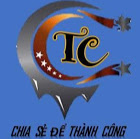 Lý Thần Tông
Lý Thái Tổ
C.
D.
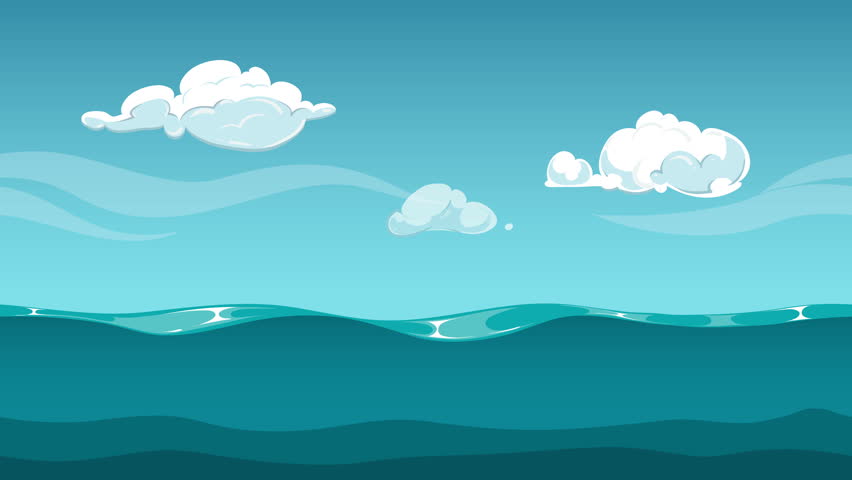 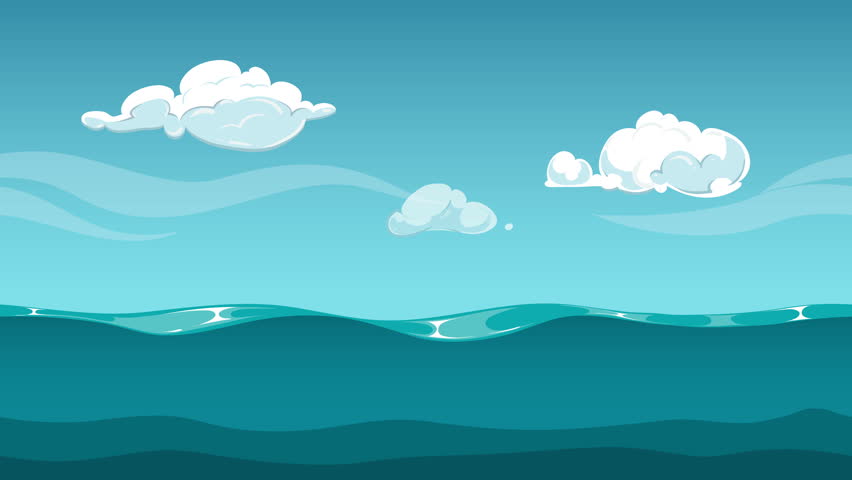 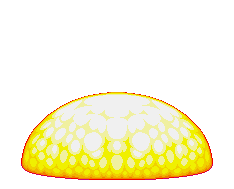 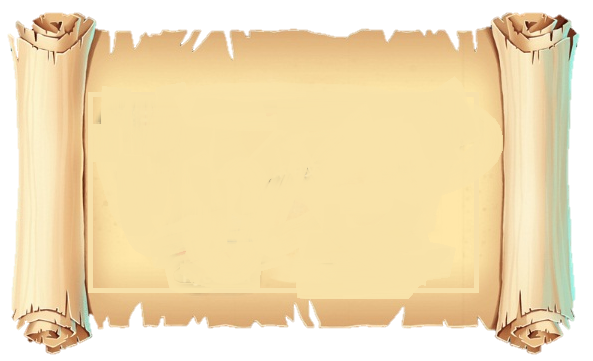 Nơi đâu đã trở thành trung tâm buôn bán với nước ngoài rất sầm uất?
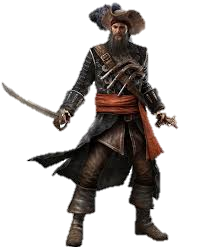 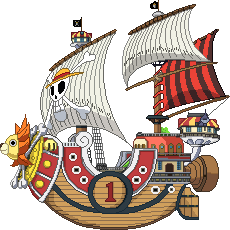 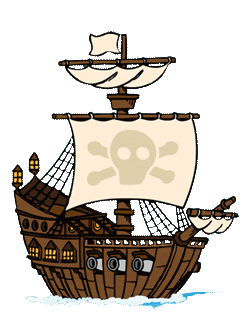 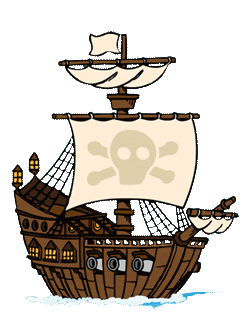 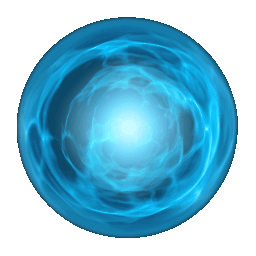 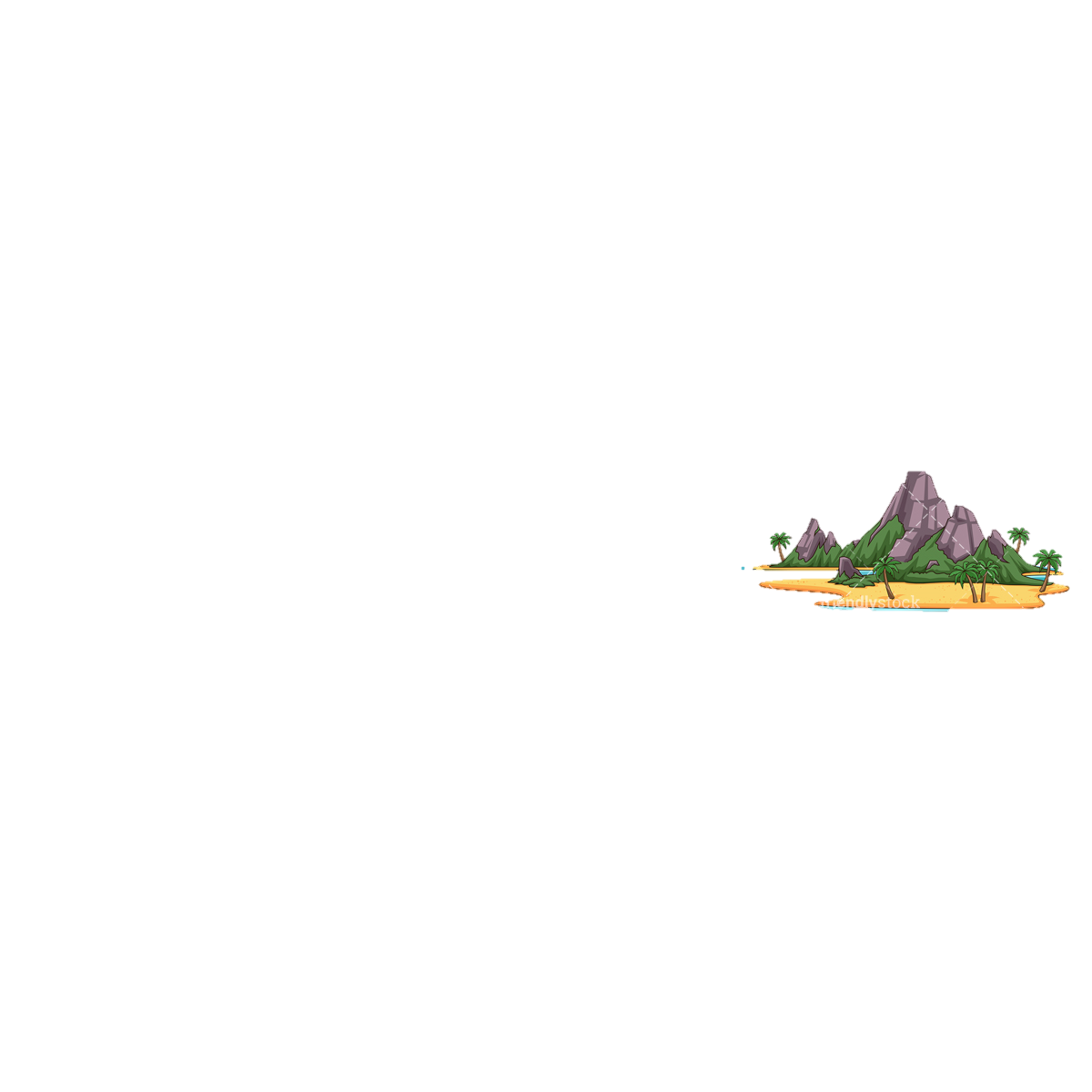 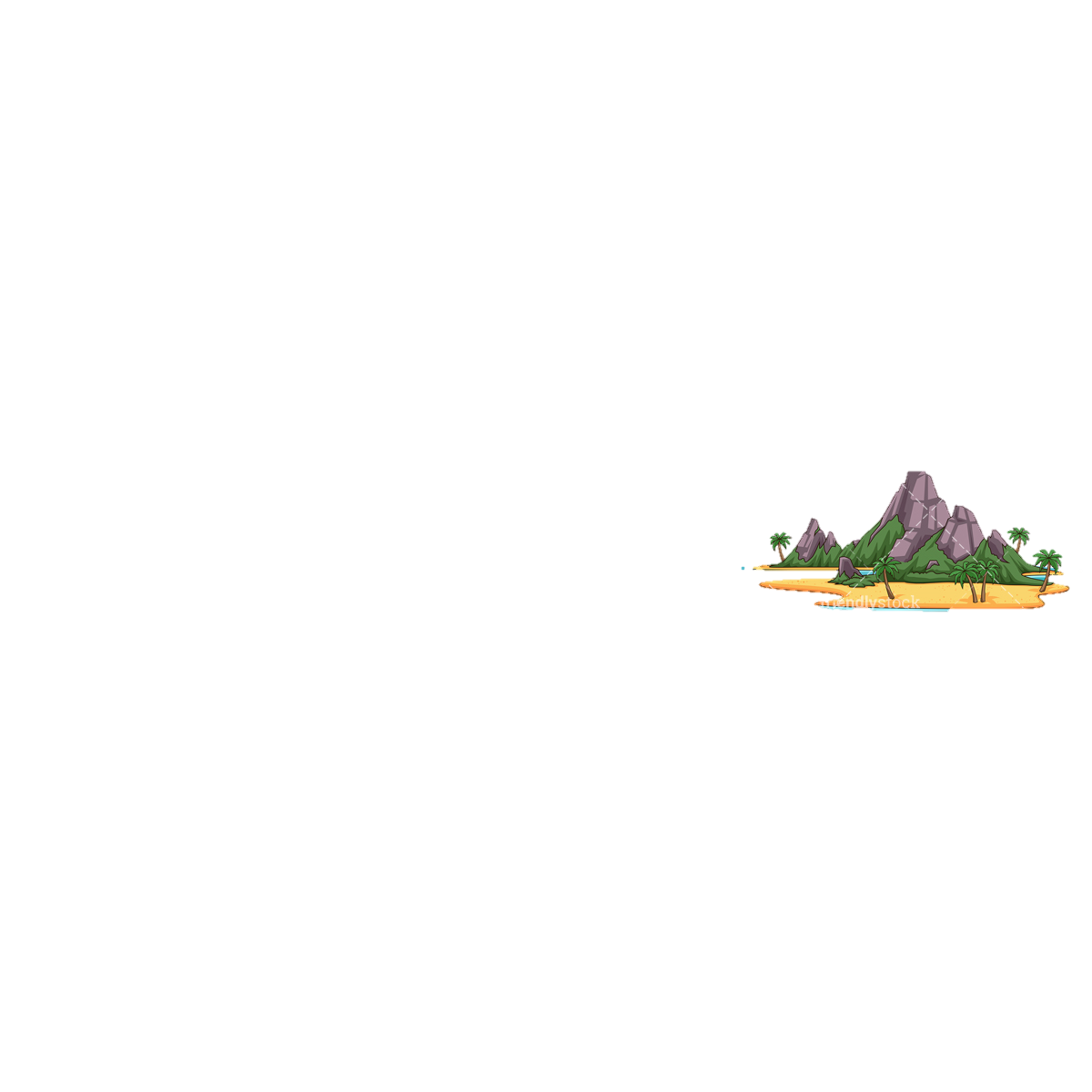 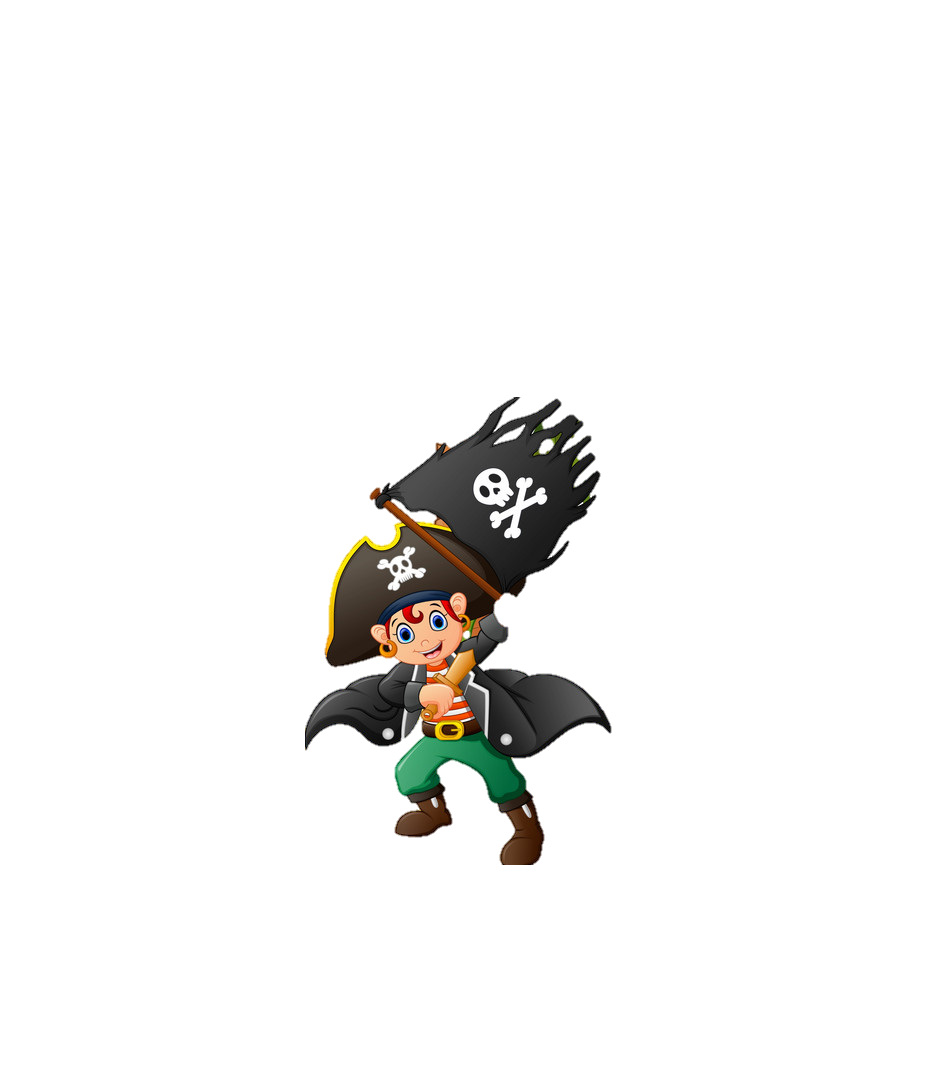 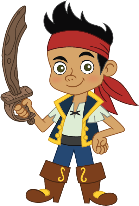 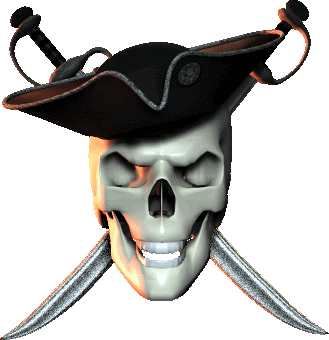 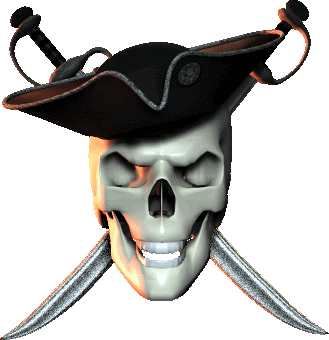 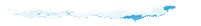 Cảng Hội An
Thăng Long
A.
B.
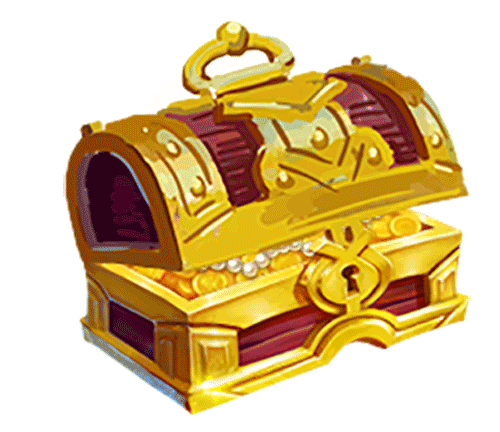 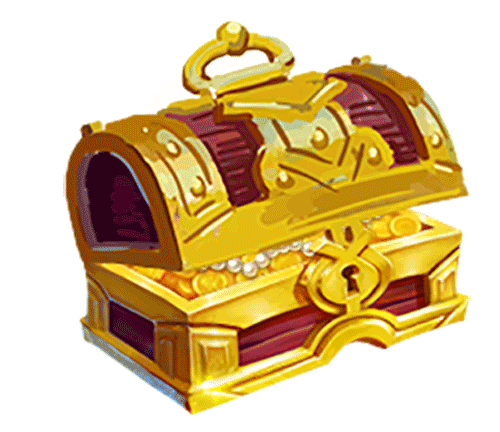 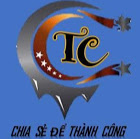 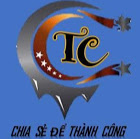 Đà Nẵng
Bến cảng Vân Đồn
C.
D.
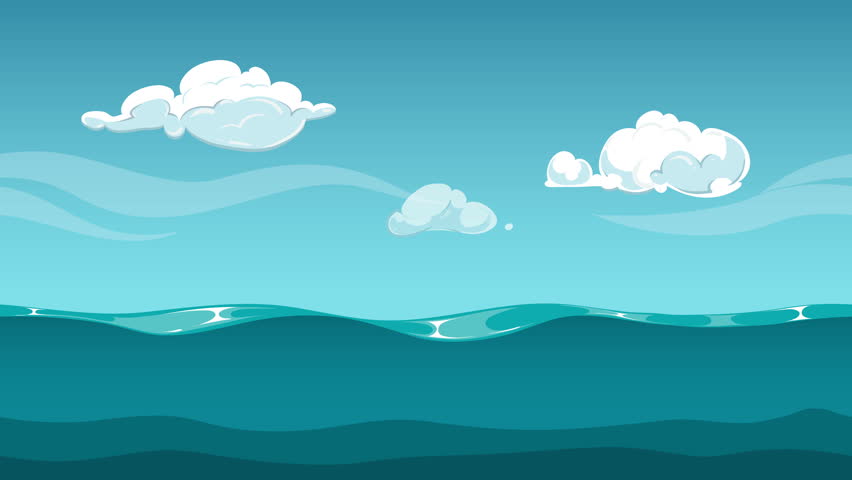 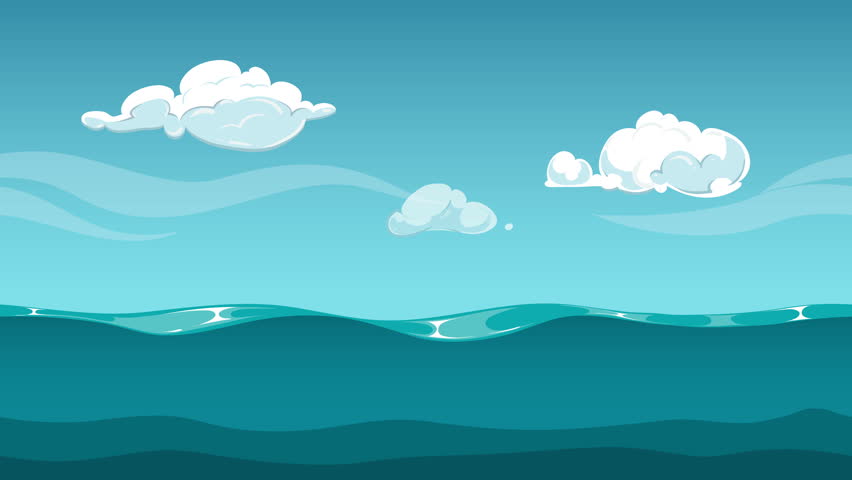 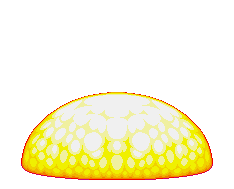 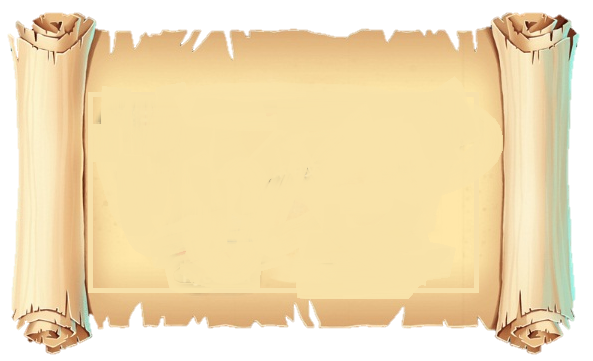 Giai cấp nào chiếm đa số trong dân cư thời Lý?
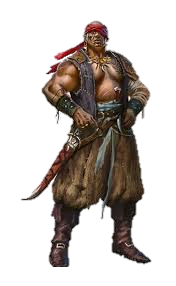 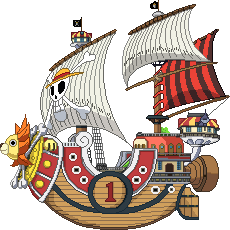 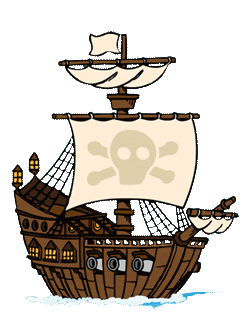 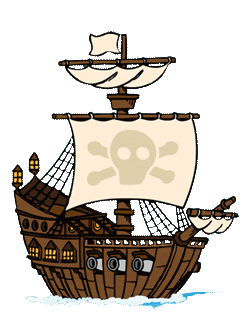 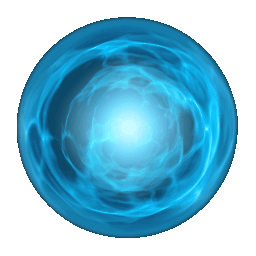 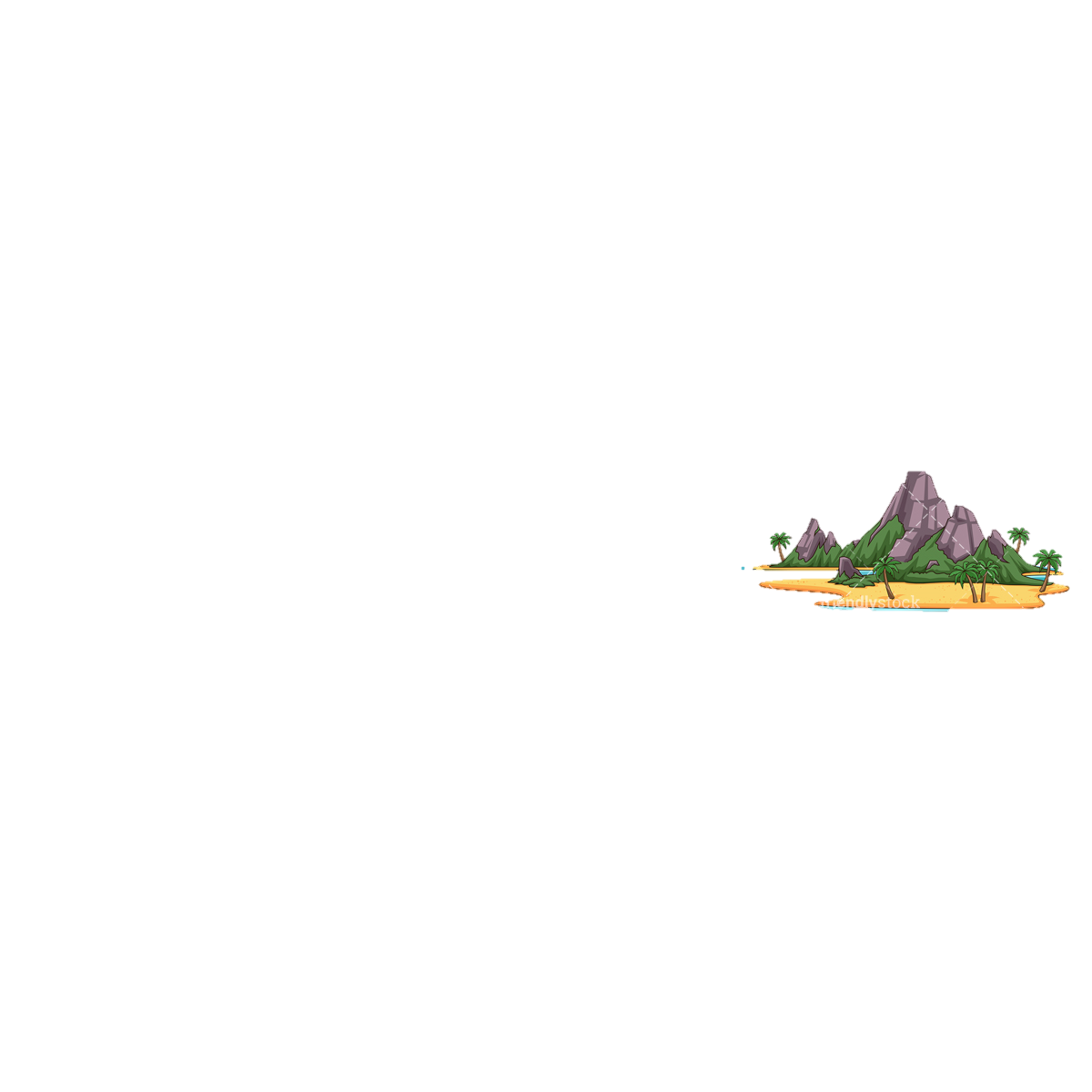 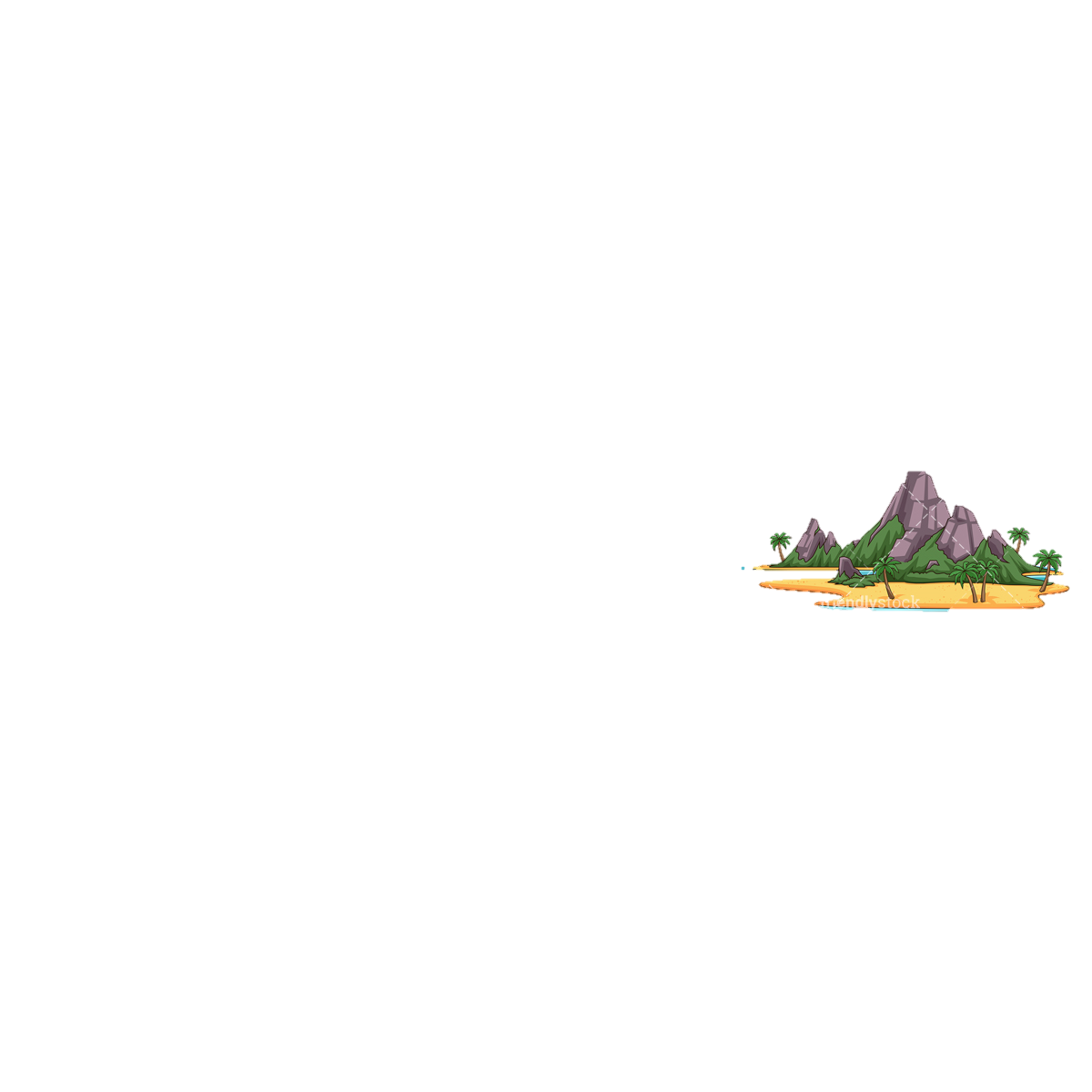 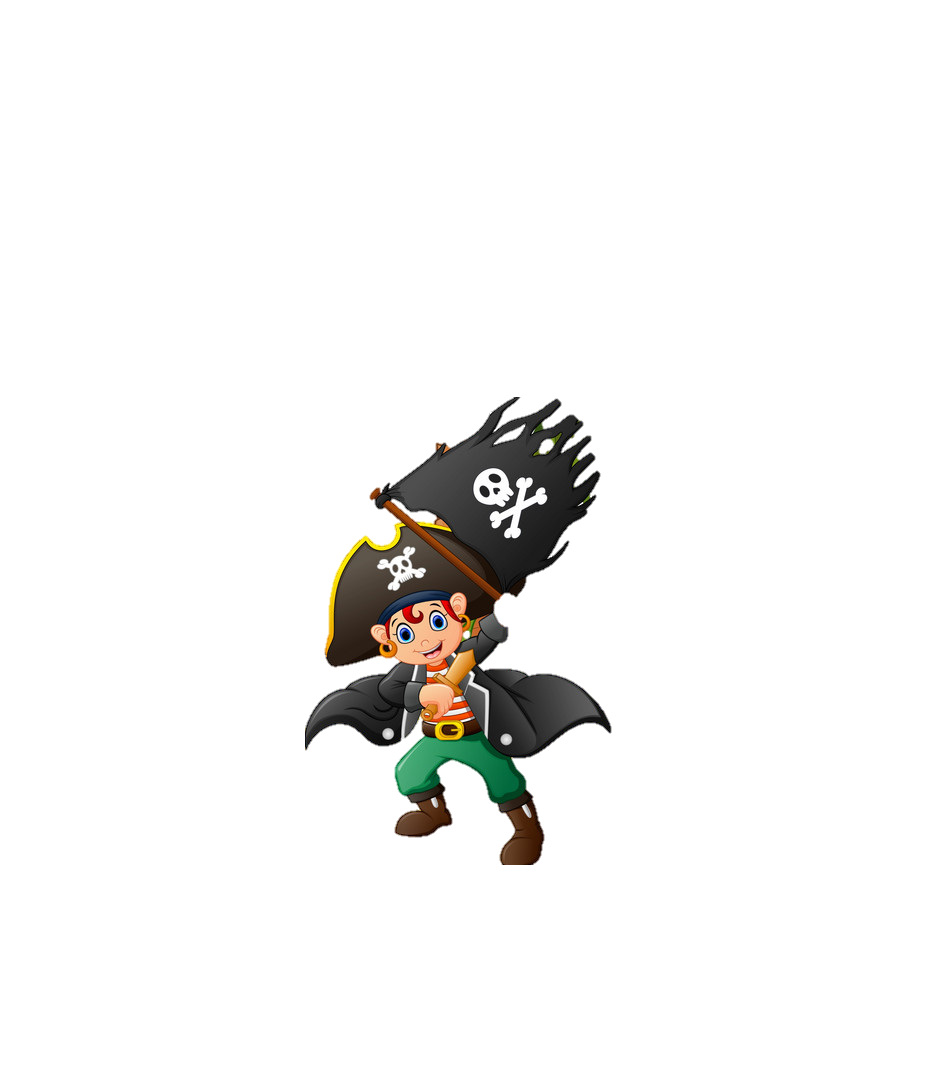 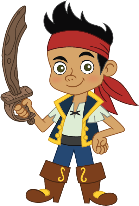 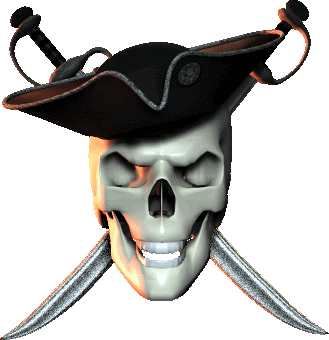 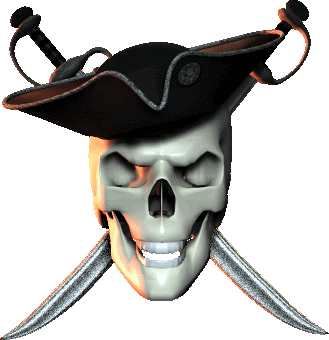 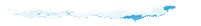 Công nhân
Nông dân
A.
B.
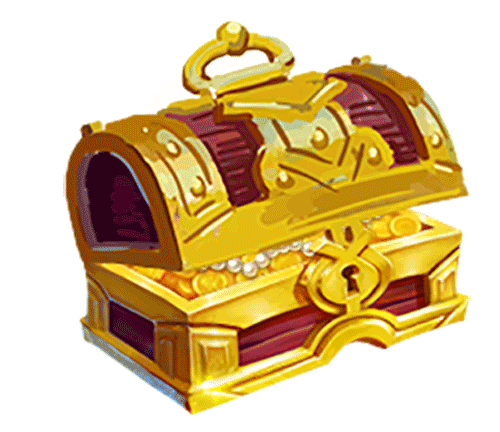 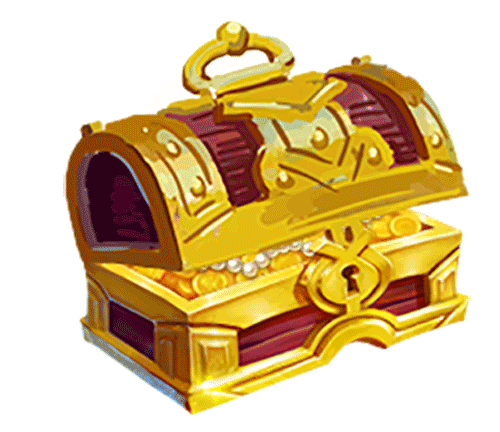 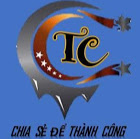 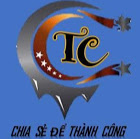 Quý tộc
Thợ thủ công
C.
D.
Thanks
Dặn dò
Học bài cũ, làm bài tập trong SGK
Chuẩn bị bài mới: